Phishing-spil
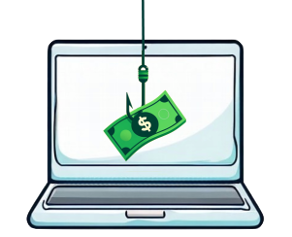 Kan du spotte phishing og smishing?
Spilleregler
Hver e-mail og besked bliver vist i 10-60 sekunder. I alt tager det ca. 12 minutter.
Notér i skemaet
om beskeden er sikker (S) eller phishing/smishing (P) 
jeres begrundelse for vurderingen
I får vist i alt 25 e-mails og beskeder
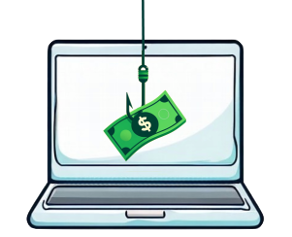 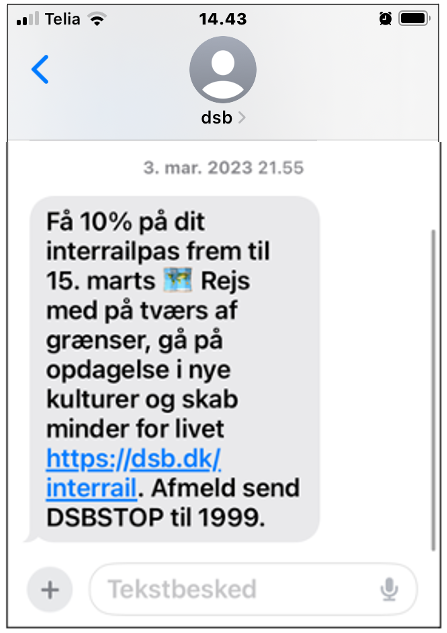 1.
Du har DSBs app på din telefon, og du har meldt dig ind i DSB Plus, så du kan samle point sammen til gratis is og rundstykker. En dag får du denne SMS på din telefon.
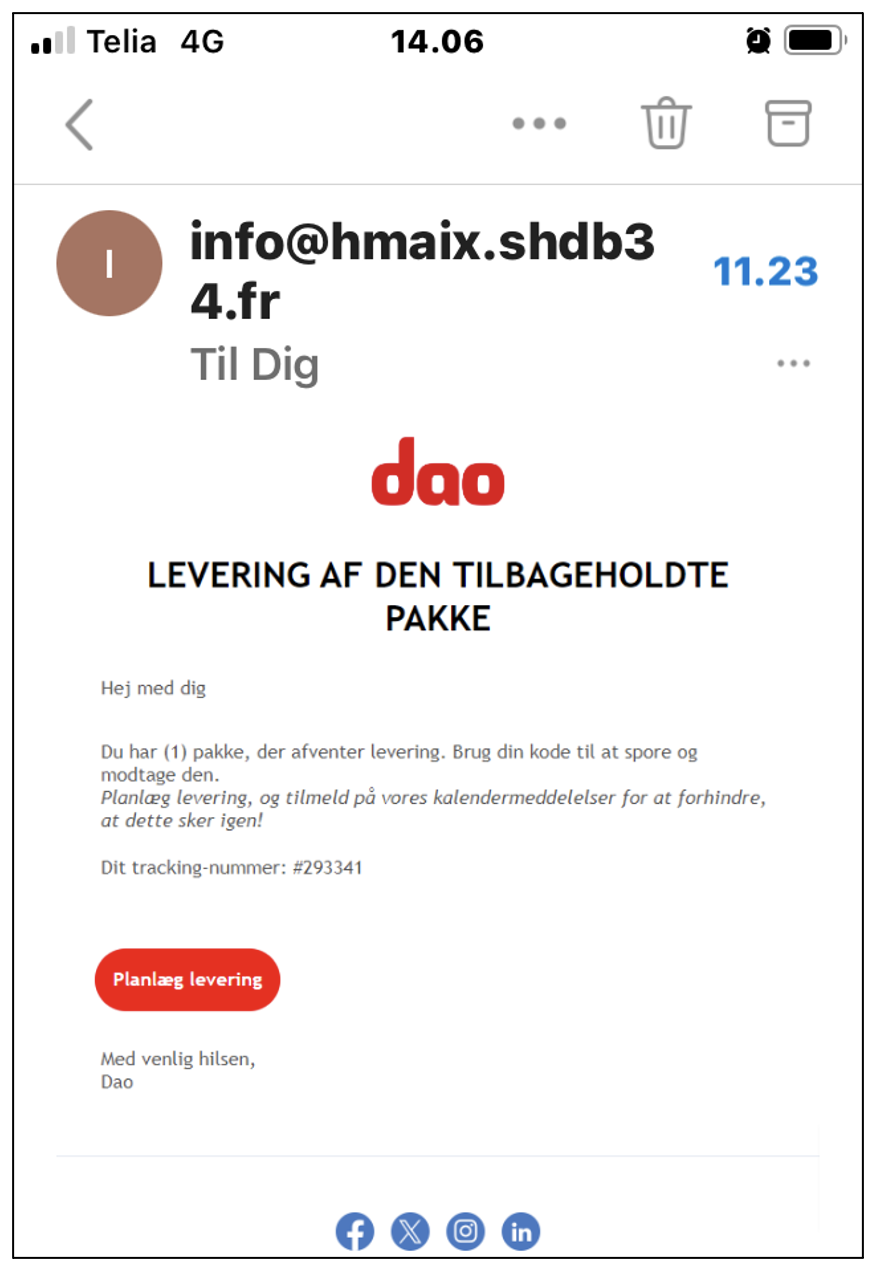 2.
Du har for to dage siden bestilt en pakke fra Zalando og modtager nu denne mail.
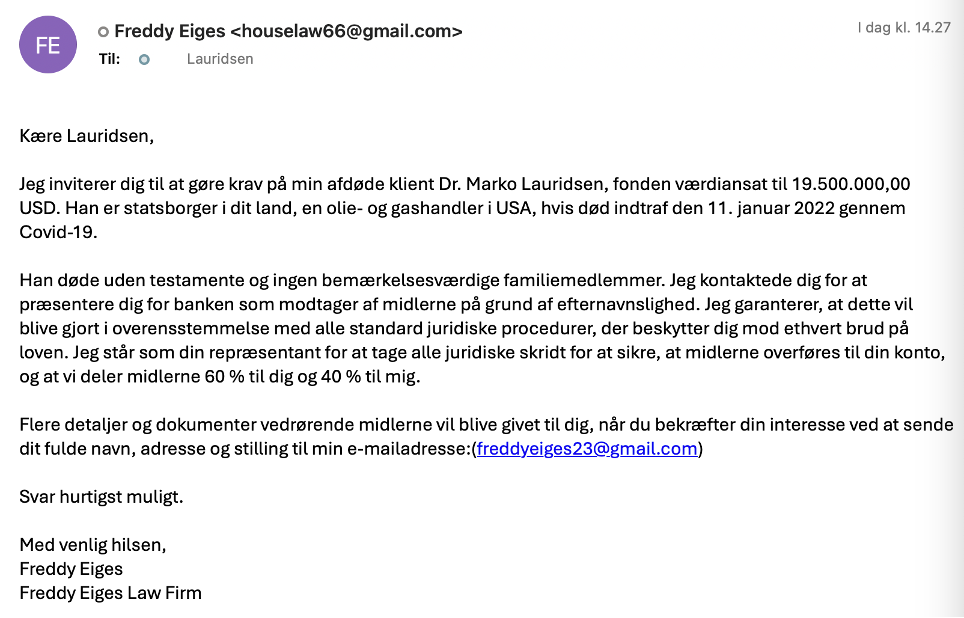 3.
Ulla Lauridsen modtager en dag denne mail
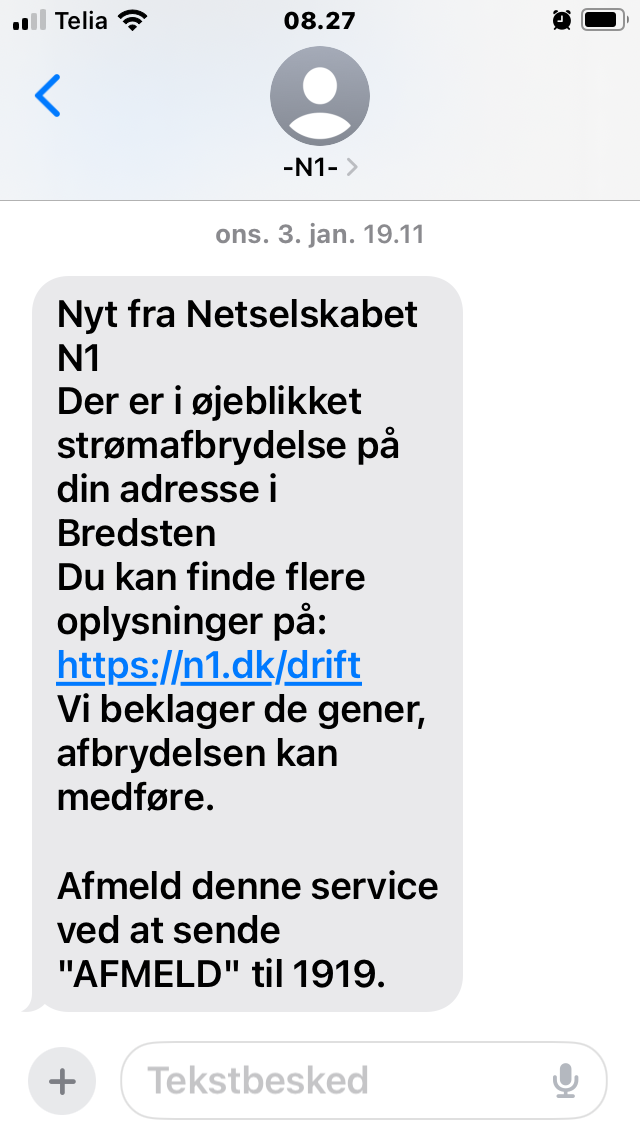 4.
Ole fra Bredsten er på ferie i København, da han modtager denne SMS
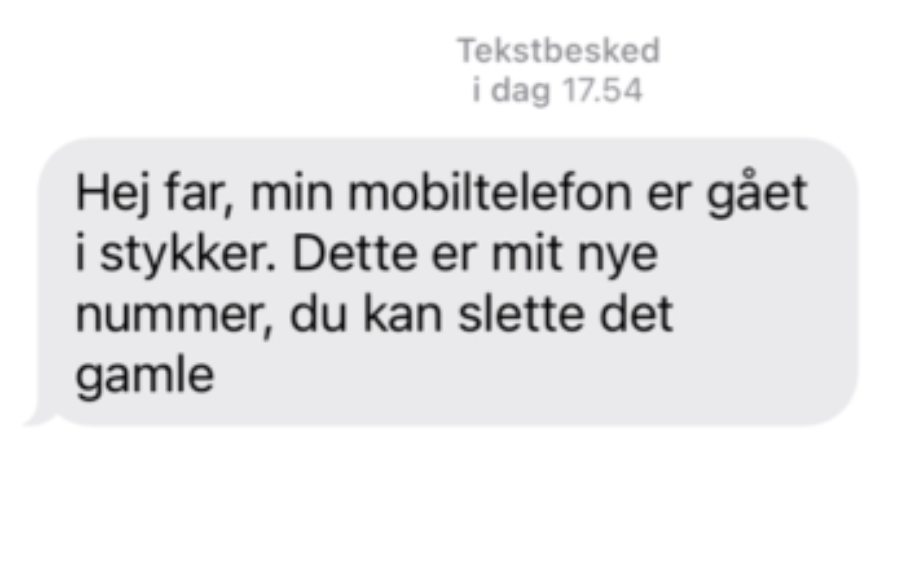 5.
Ole har to voksne børn. En dag modtager han en besked fra et ukendt mobilnummer
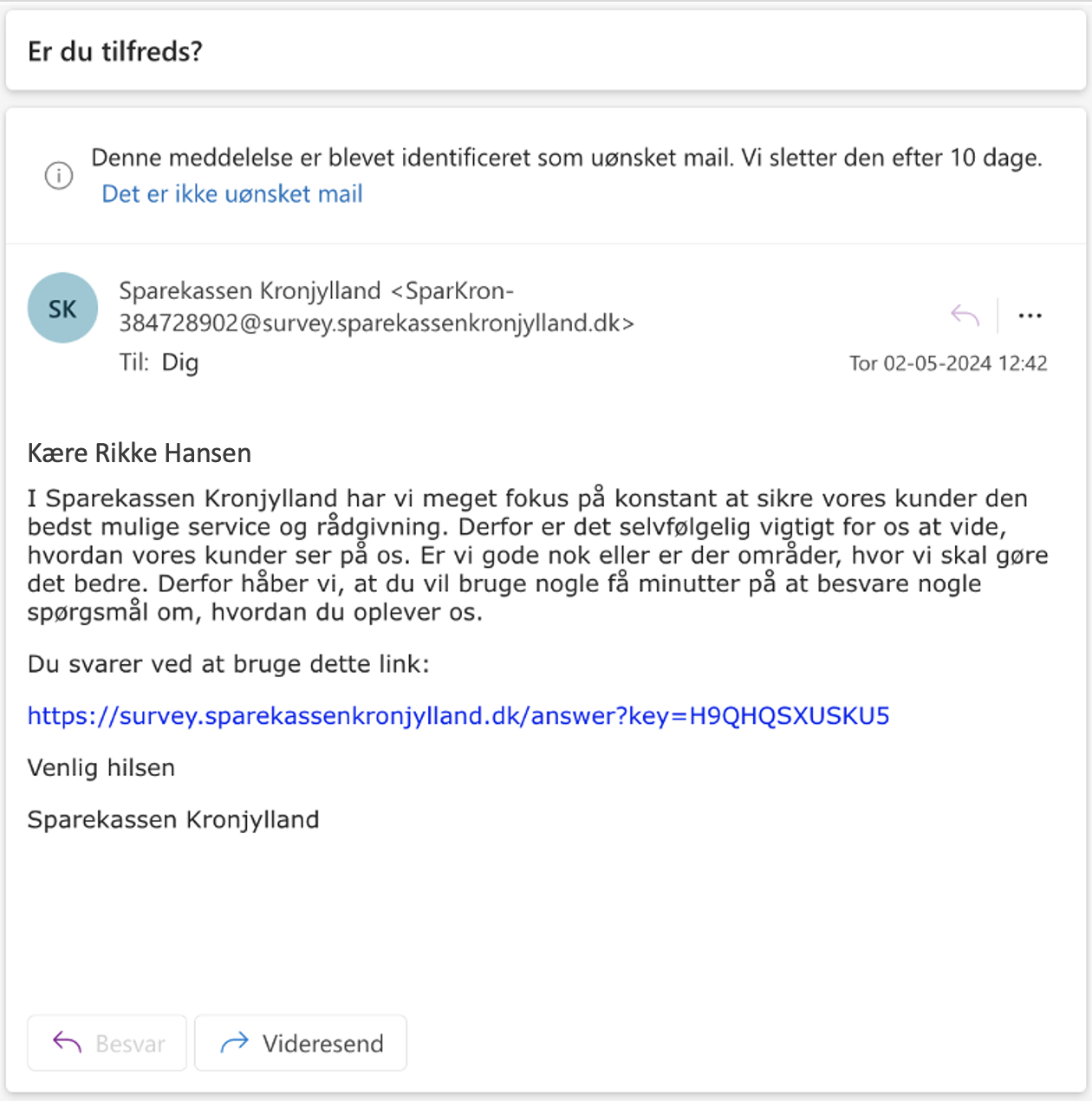 6.
Rikke Hansen er kunde i Sparekassen Kronjylland og finde en dag denne mail i mappen Uønsket Mail
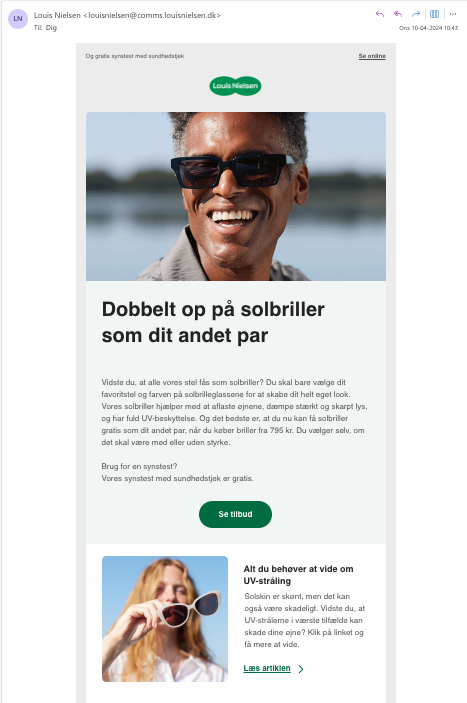 7.
Liva har engang købt læsebriller hos Louis Nielsen. Nu får hun denne mail
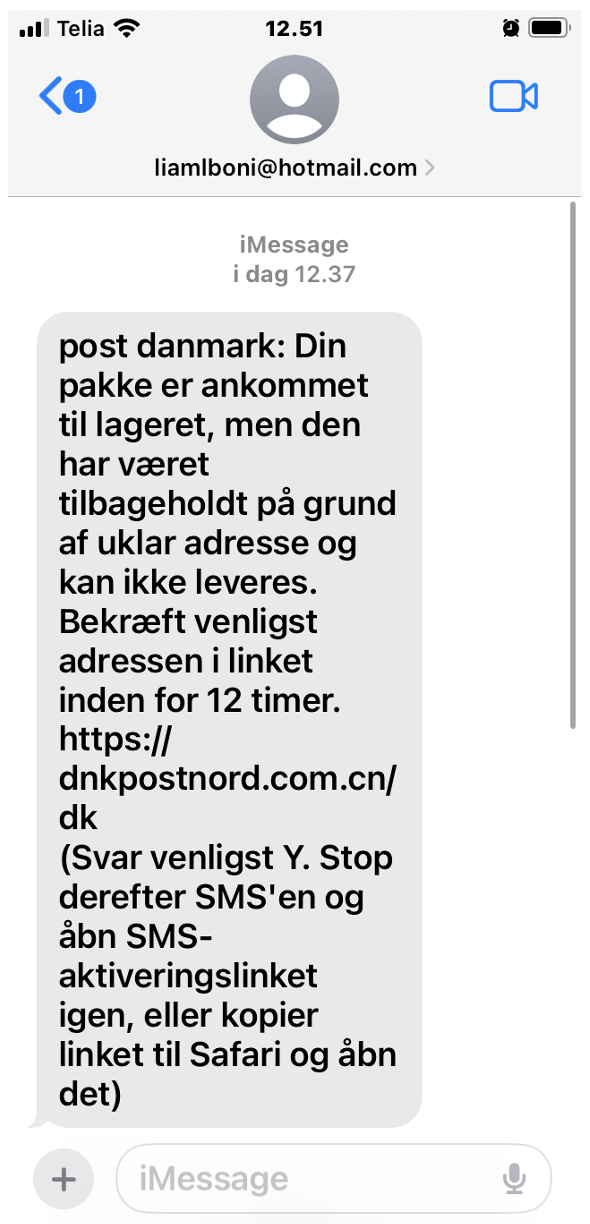 8.
Naja har bestilt en jakke på Boozt.com.
To dage senere modtager hun denne besked på sin telefon.
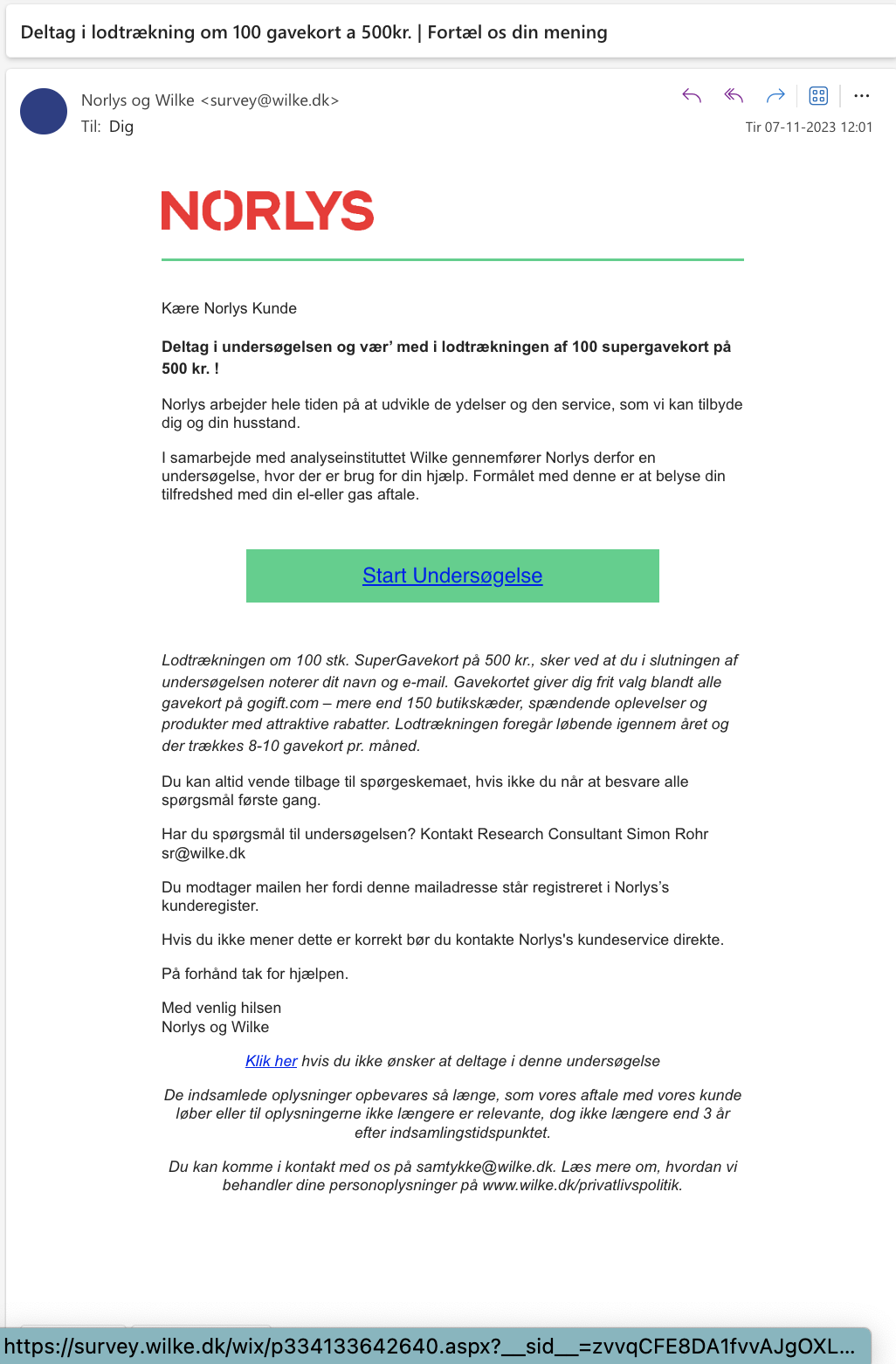 9.
Jørgen er kunde hos Norlys og modtager en dag denne mail
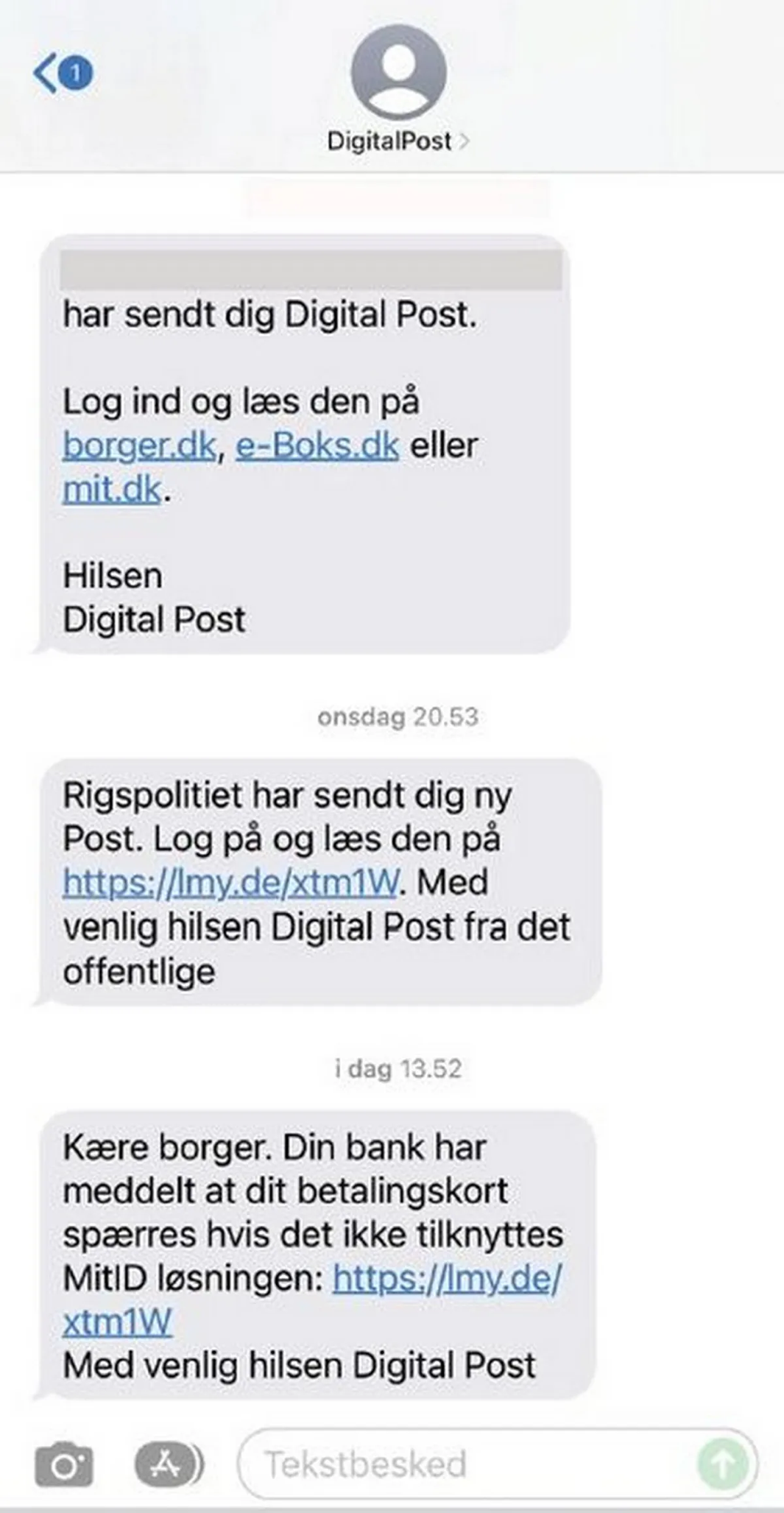 10. 
Onsdag aften får William en SMS om, at der er digital post fra Rigspolitiet.
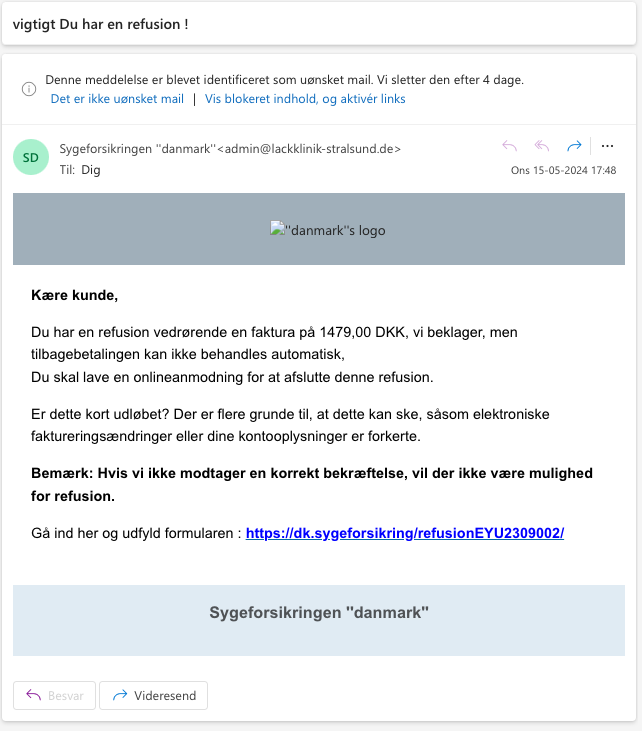 11.
Inger har fået lavet flere dyre behandlinger hos tandlægen. Hun er heldigvis medlem af Sygesikring Danmark, så hun kan få refunderet nogle af udgifterne herfra. 
En dag modtager hun denne mail.
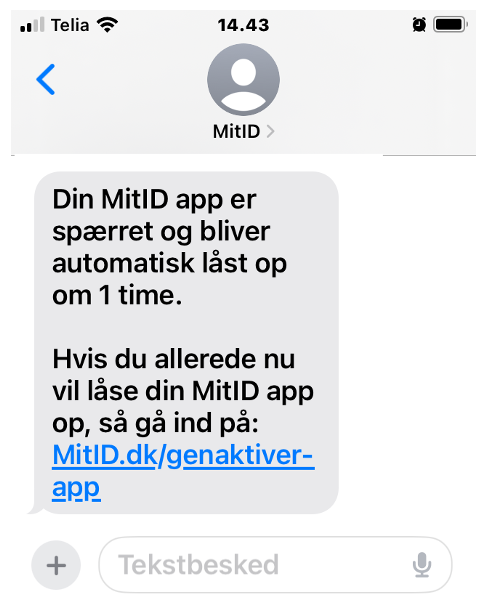 12.
Hr Olsen skal bruge MitID for at logge ind på app’en Min Læge. Han kommer til at taste forkert pinkode nogle gange og får så denne besked i en SMS.
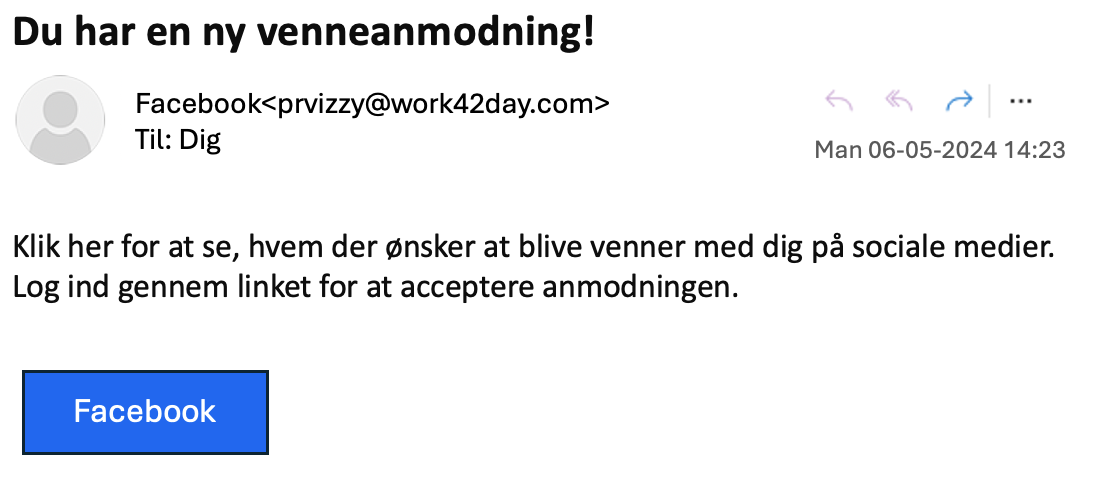 13.
Andreas har modtaget denne mail
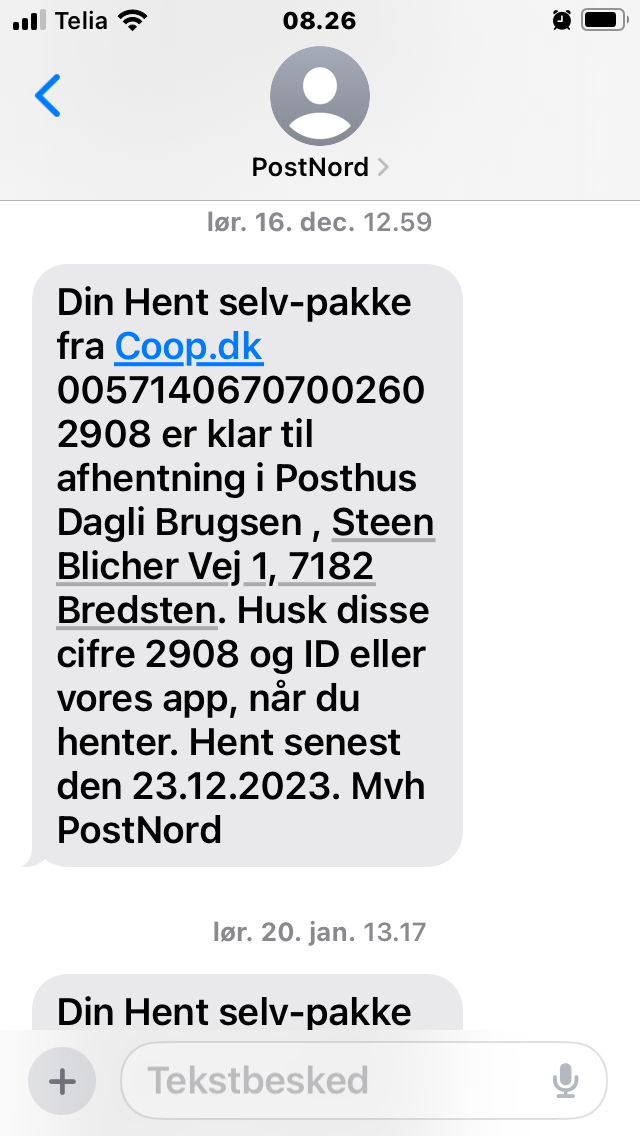 14.
Anna har bestilt nogle julegaver på coop.dk og modtager nogle dage senere denne SMS
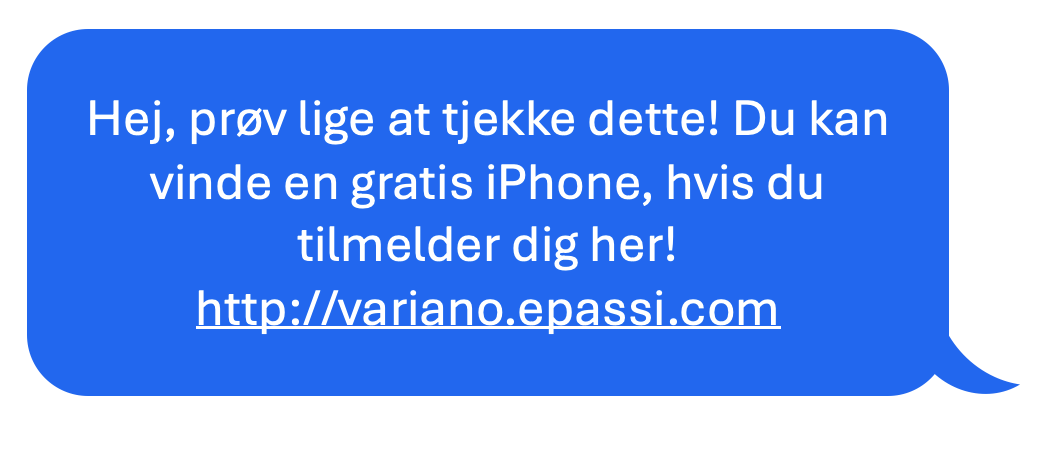 15.
Julie får denne besked fra sin veninde.
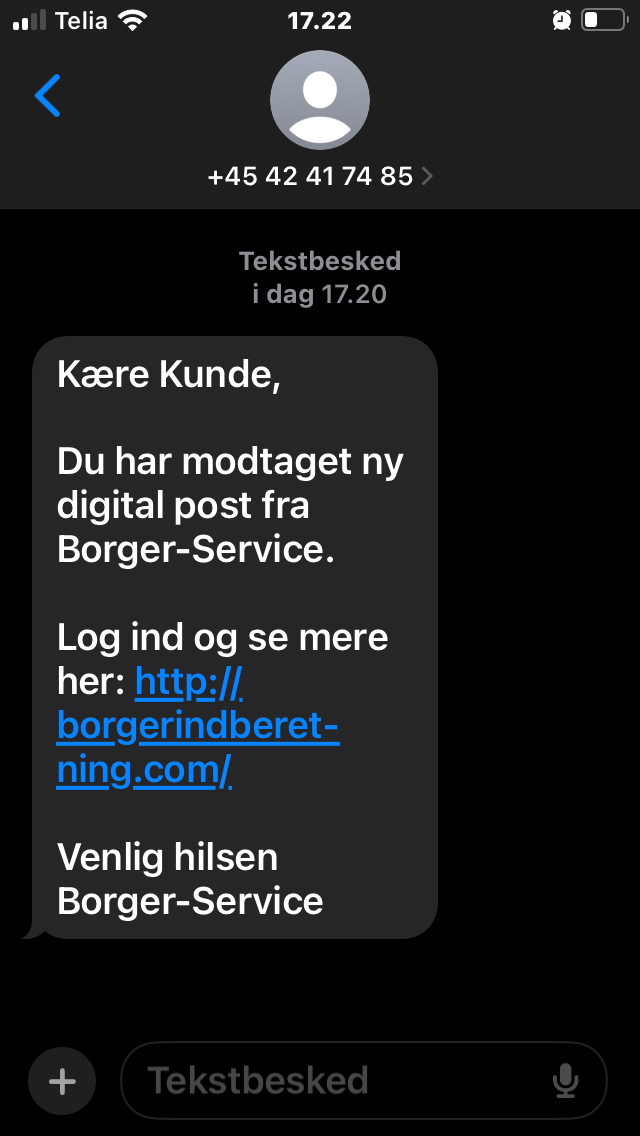 16.
Helle modtager en dag denne SMS.
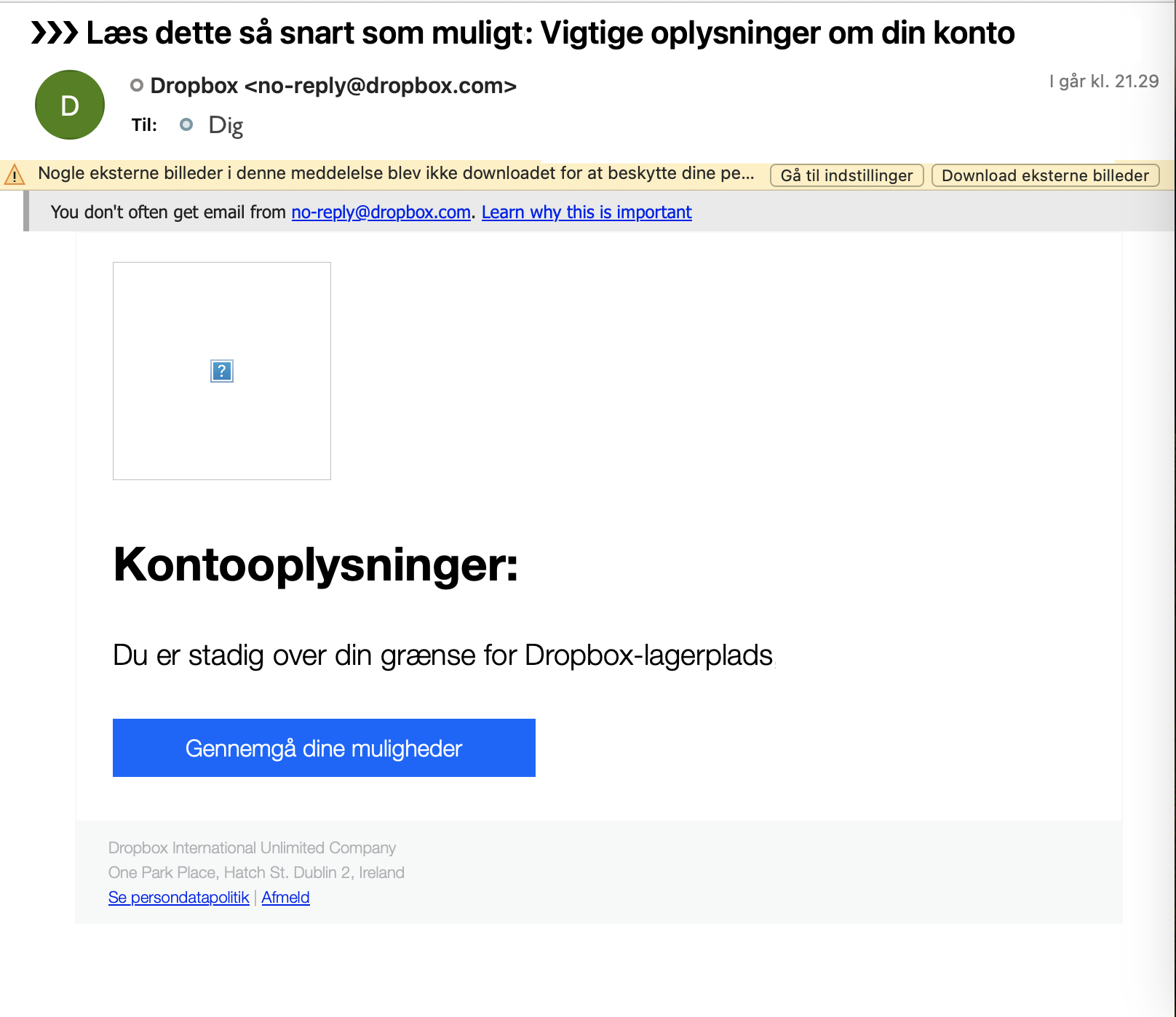 17.
Eva har nogle filer liggende i Dropbox, men hun bruger den sjældent. En dag modtager hun denne mail.
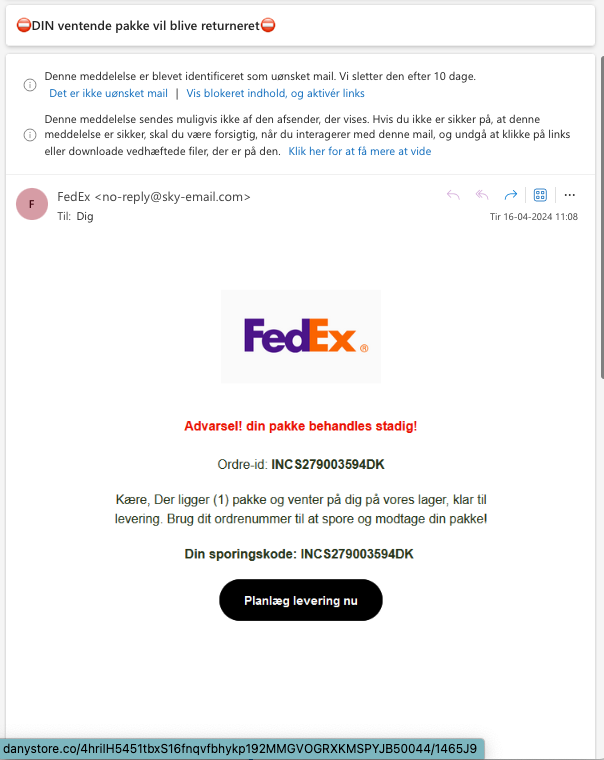 18.
Abdul har bestilt en pakke fra Sport24
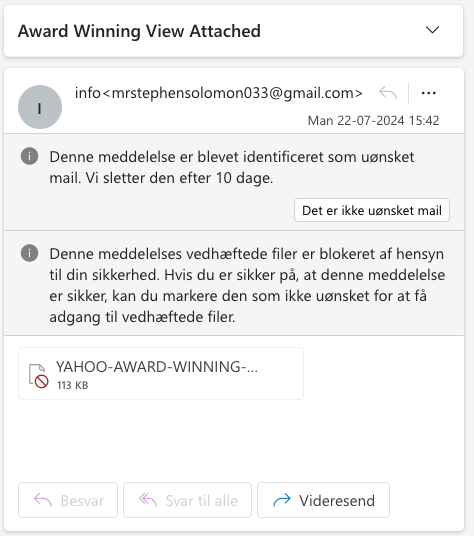 19.
Hanne har modtaget denne mail.
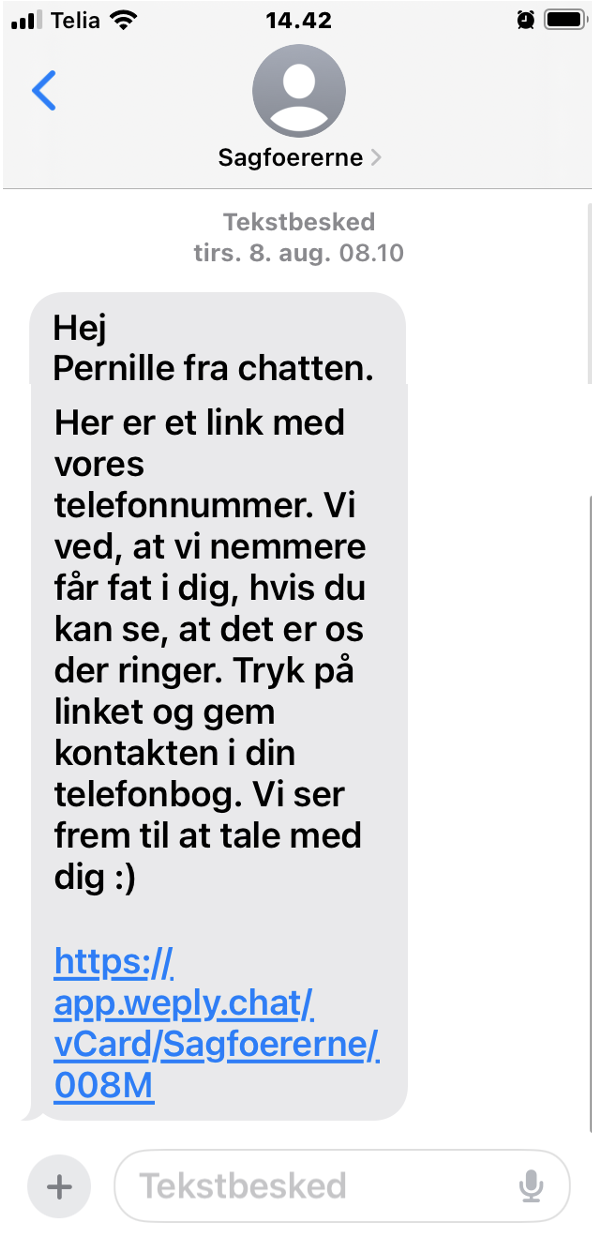 20.
Arne har kontaktet et advokatfirma. Et kvarter senere modtager han denne SMS
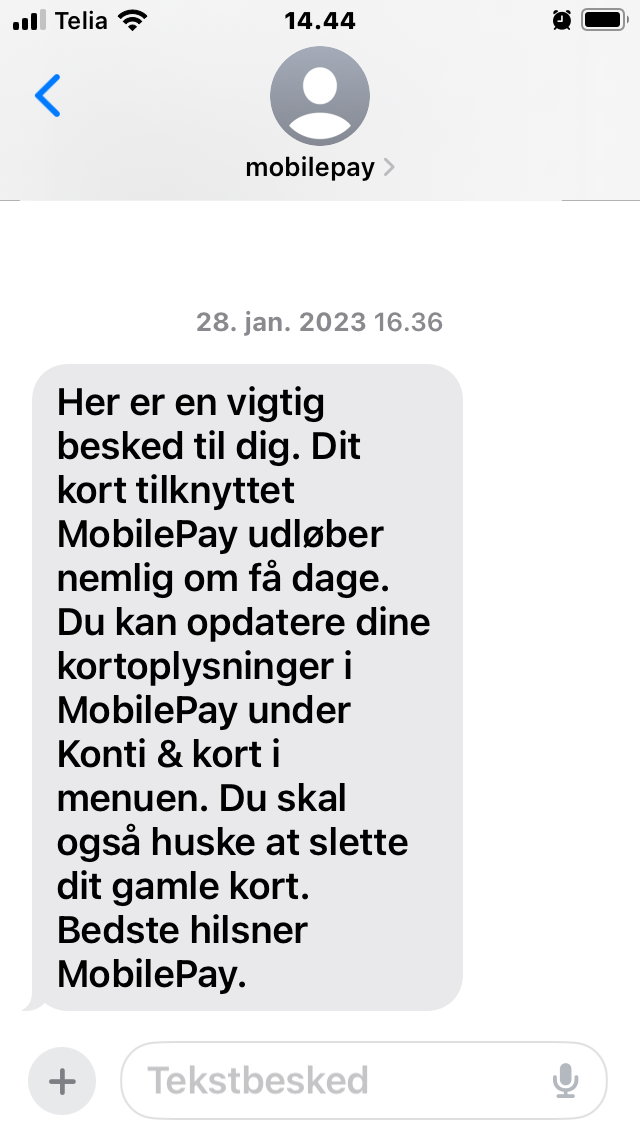 21.
Peter modtager en dag denne SMS
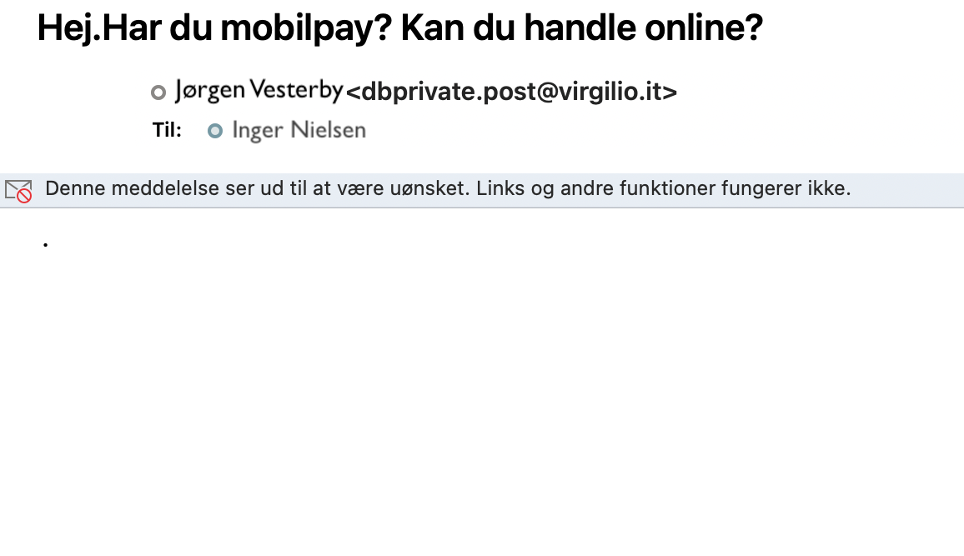 22.
Inger er underviser på et dansk erhvervsakademi, hvor rektor hedder Jørgen Vesterby.
 En dag modtager Inger denne mail.
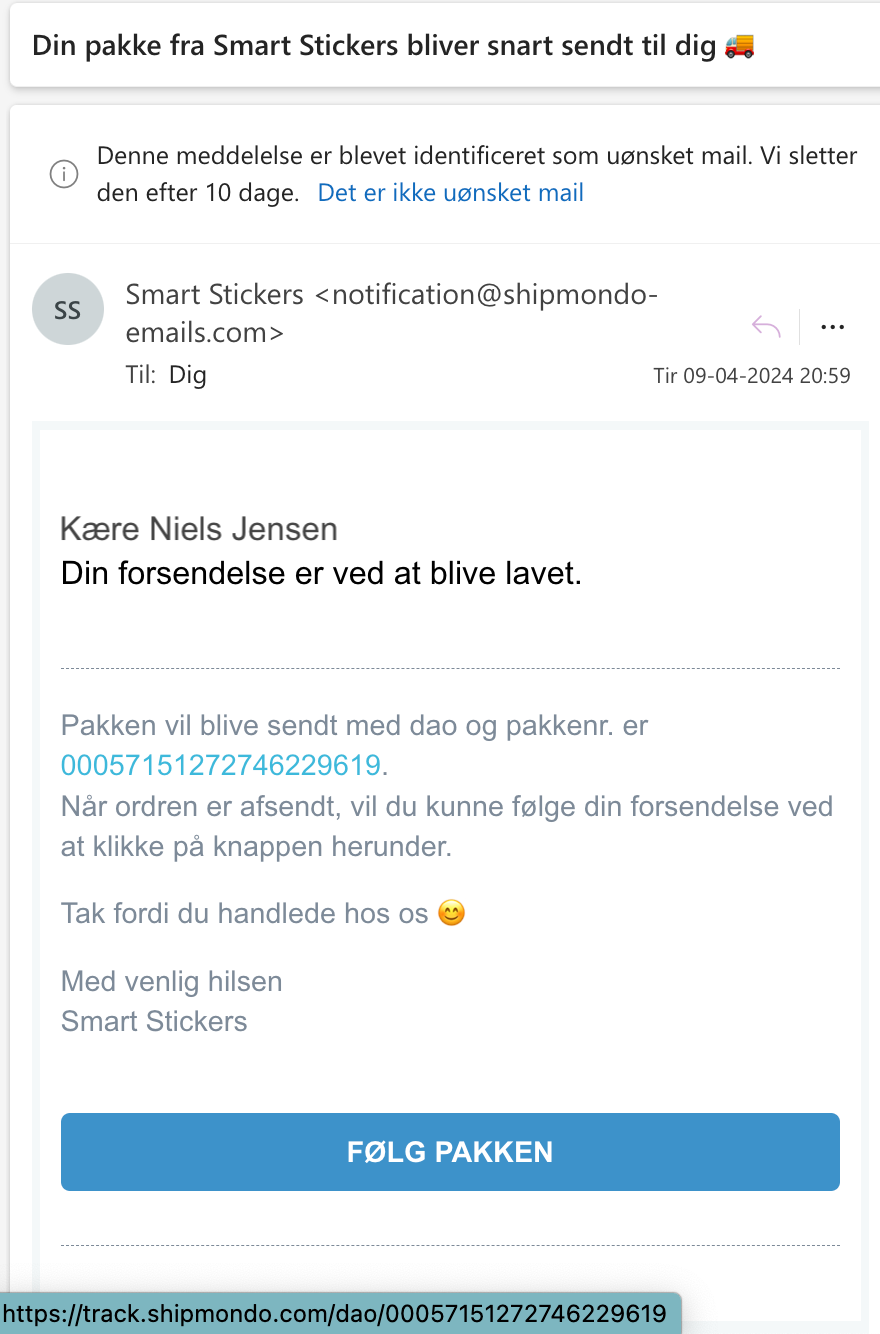 23.
Niels har bestilt en pakke fra Smart Stickers. Et par dage senere finder han denne mail under Uønsket Post.
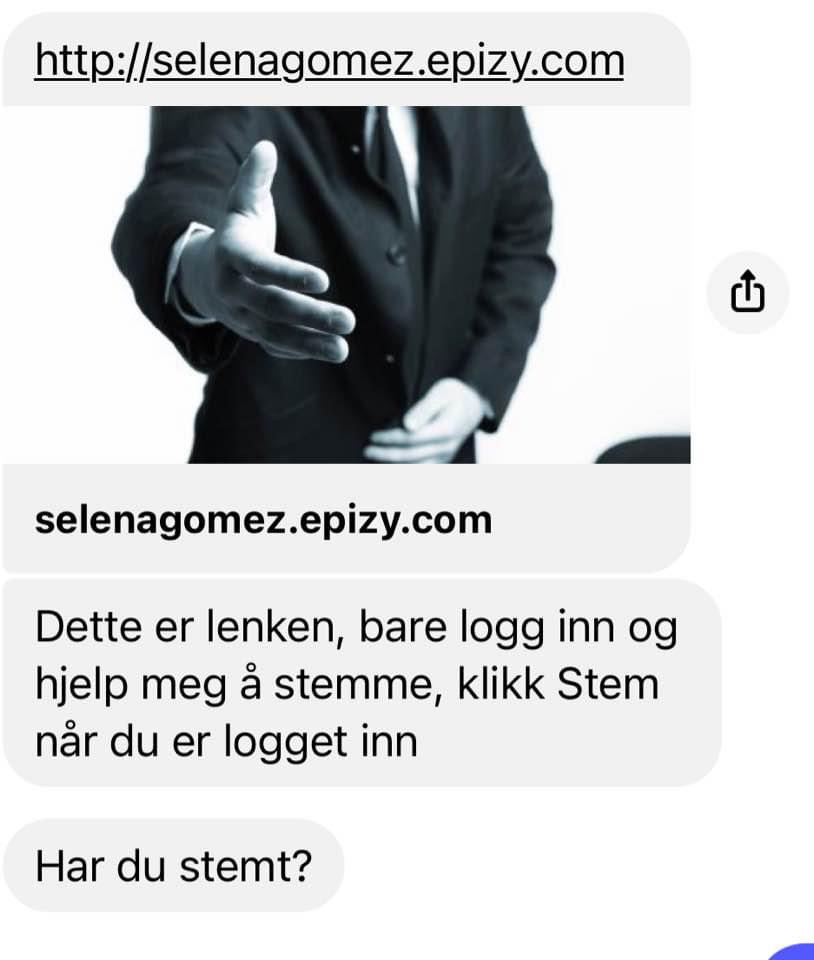 24.
Der er kommet en besked i Messenger fra en gammel bekendt
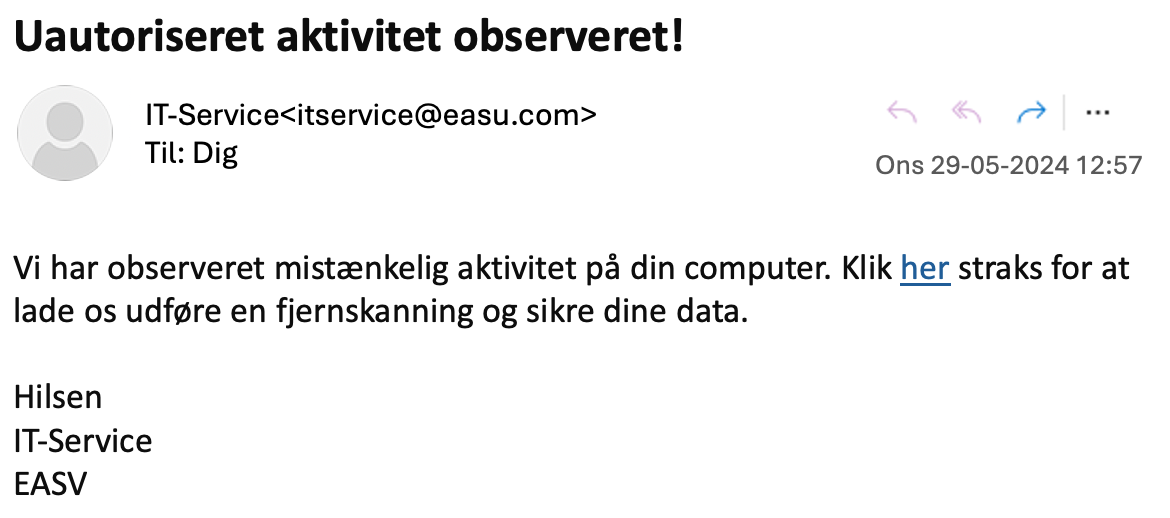 25.
En medarbejder på Erhvervsakademi Sydvest (EASV) har modtaget denne mail.
Er I klar til at se de rigtige svar?
Hvordan kan vi se, at det er phishing?
Det er ikke altid let at se, at noget er phishing, men nogle gange er der nogle ting, som kan afsløre det.
Her gennemgår vi de 25 mails og beskeder og viser nogle af de ting, der kan være med til at afsløre dem.
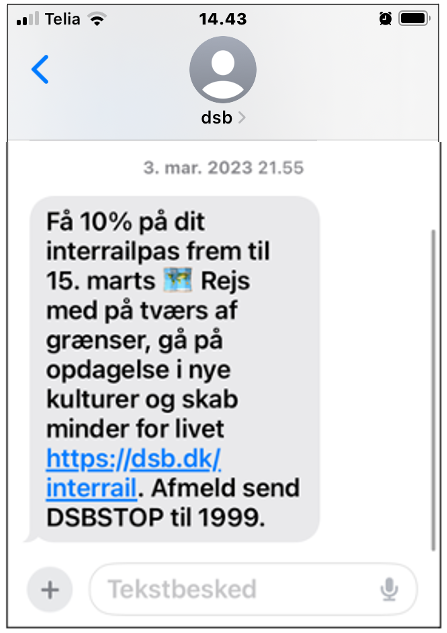 IKKE PHISHING
1.
Du har DSBs app på din telefon, og du har meldt dig ind i DSB Plus, så du kan samle point sammen til gratis is og rundstykker. En dag får du denne SMS på din telefon.
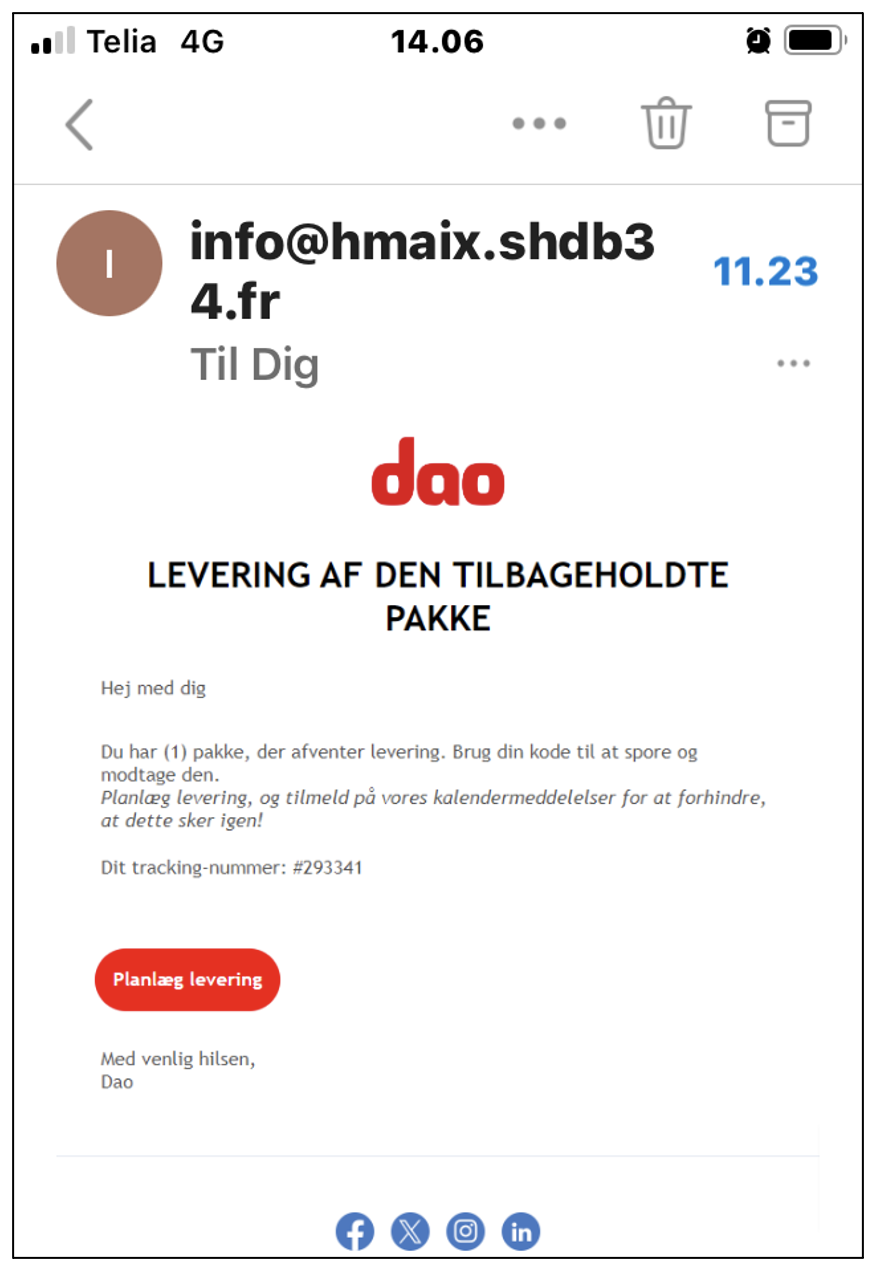 Underlig afsenderadresse
Det giver ikke mening, at man skal tilmeldes ”kalendermeddelelser”
Det er for godt til at være sandt
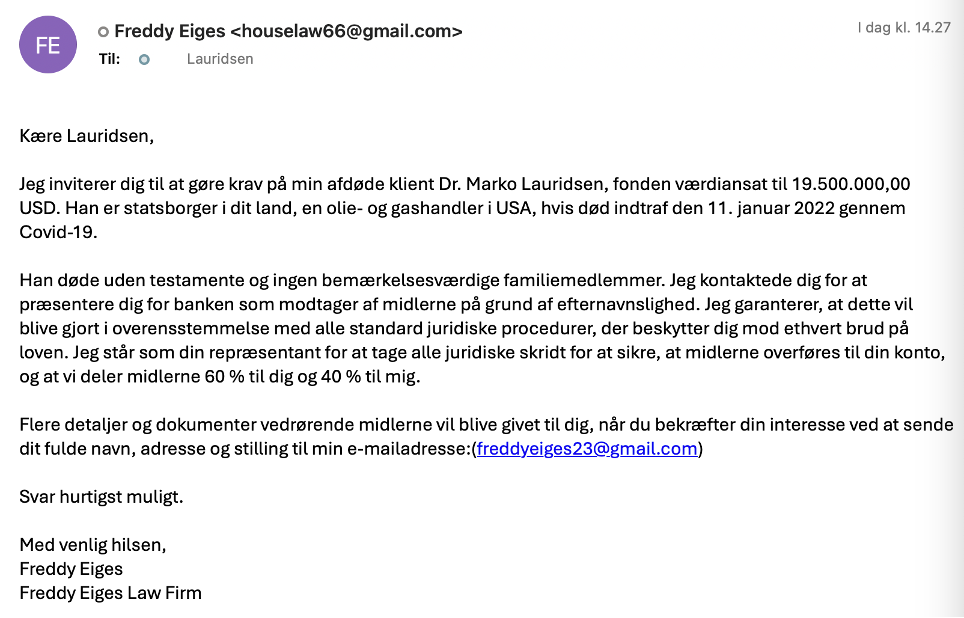 Et advokatfirma vil ikke bruge en gmail-konto
Det skal gå hurtigt
Han forsøger at skabe tillid ved at være advokat
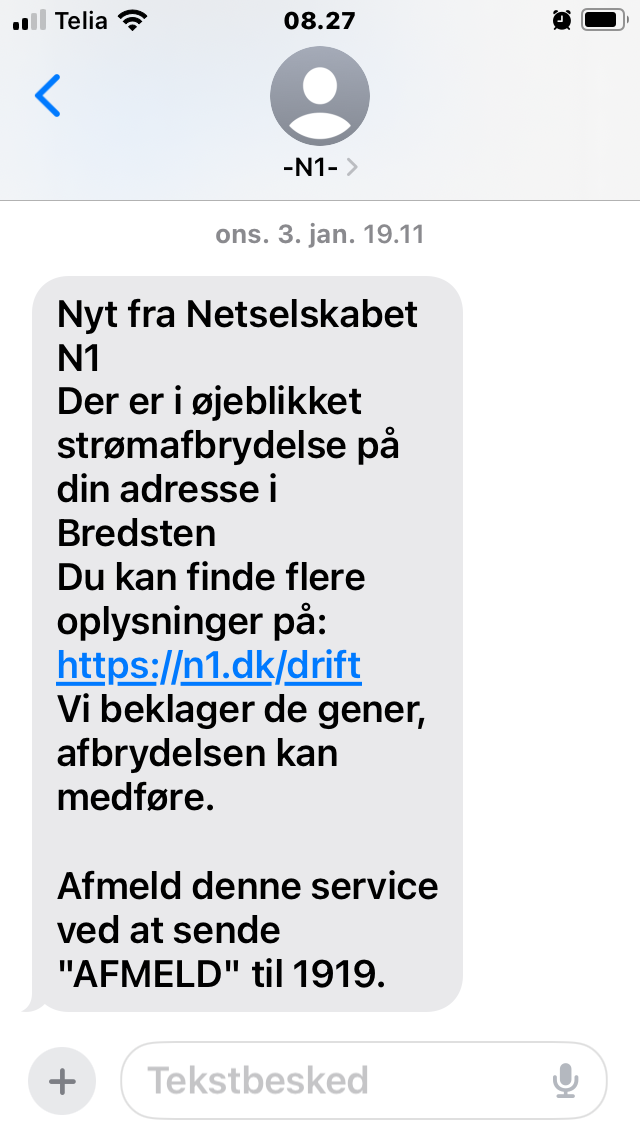 IKKE PHISHING
4.
Ole fra Bredsten er på ferie i København, da han modtager denne SMS
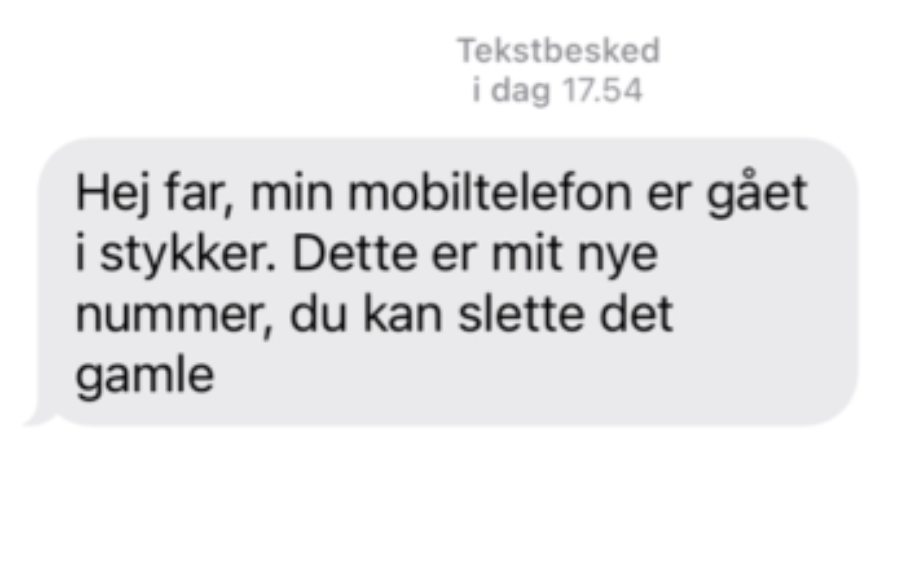 Dette er et ofte brugt trick. Hvis man reagerer på denne besked, og erstatter barnets nummer med dette, går der nogle dage, hvorefter ”barnet” fx skriver, at det mangler penge.
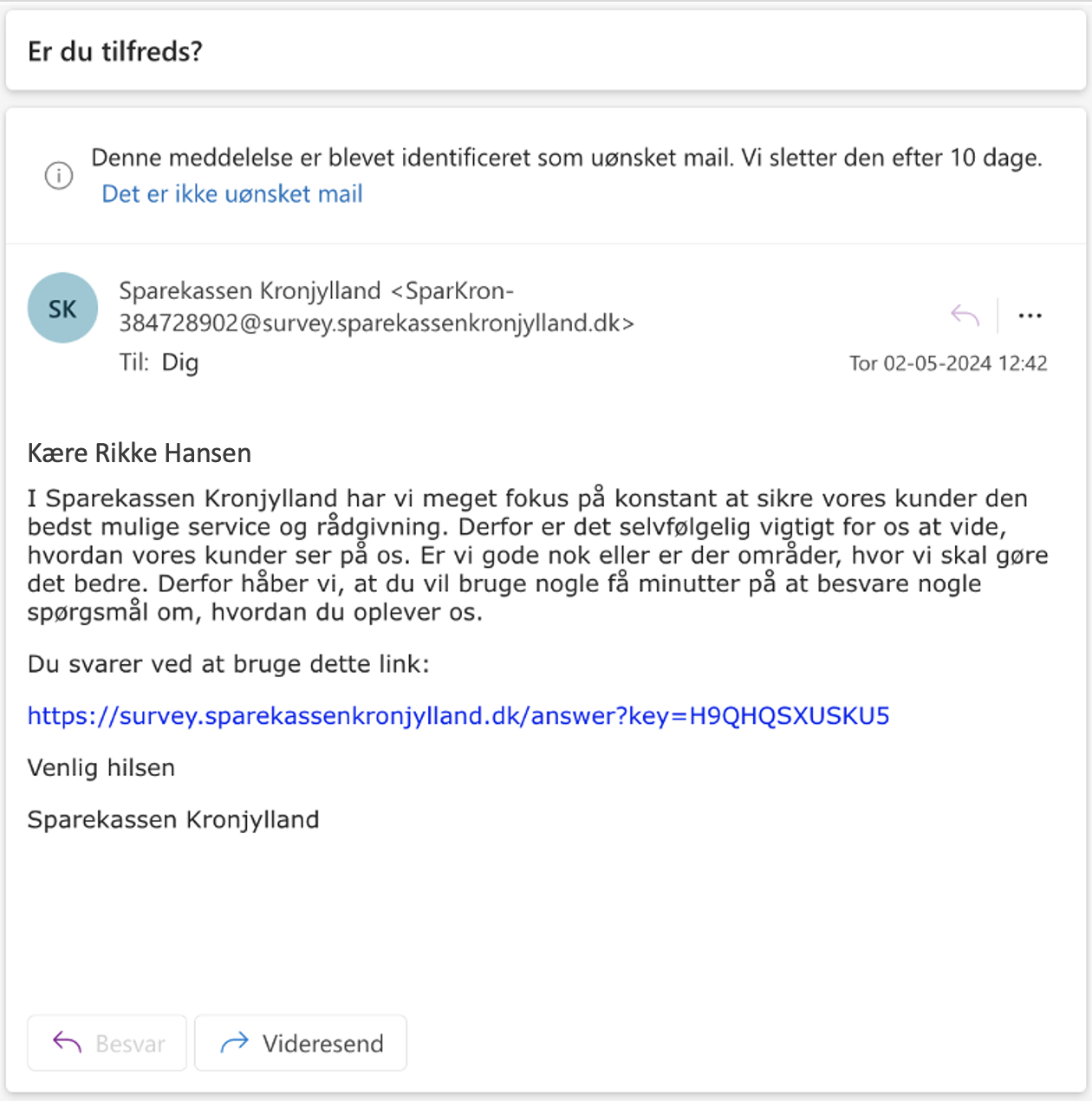 IKKE PHISHING
6.
Rikke Hansen er kunde i Sparekassen Kronjylland og finde en dag denne mail i mappen Uønsket Mail
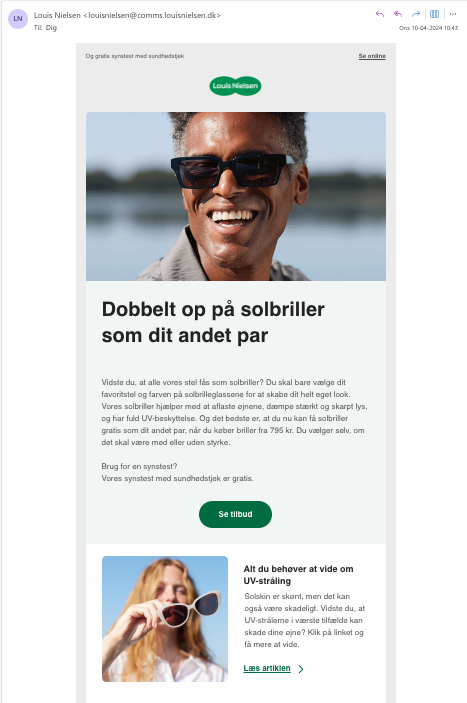 IKKE PHISHING
7.
Liva har engang købt læsebriller hos Louis Nielsen. Nu får hun denne mail
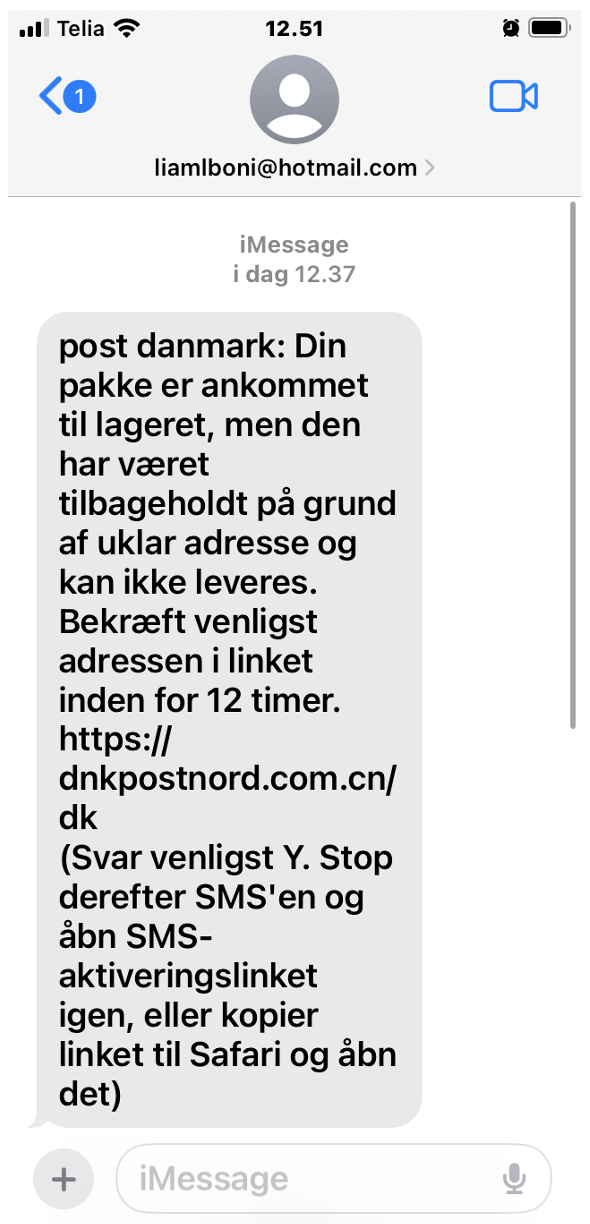 Afsenderen er ikke Post Danmark
Post Danmark skal staves med stort og har i øvrigt skiftet navn til PostNord
Det skal gå hurtigt
Linket ser mystisk ud og fører ikke til PostNord
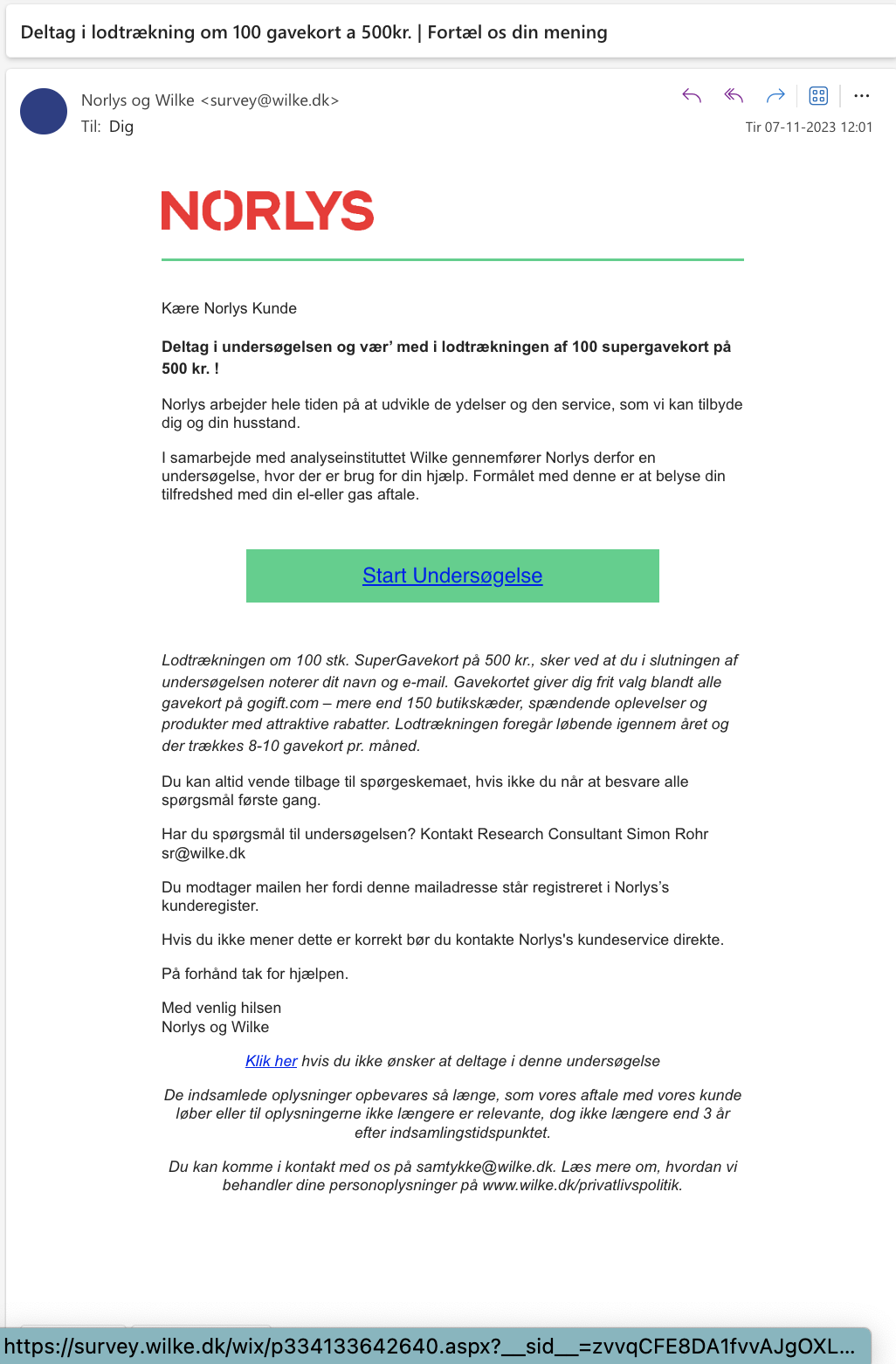 IKKE PHISHING
9.
Jørgen er kunde hos Norlys og modtager en dag denne mail
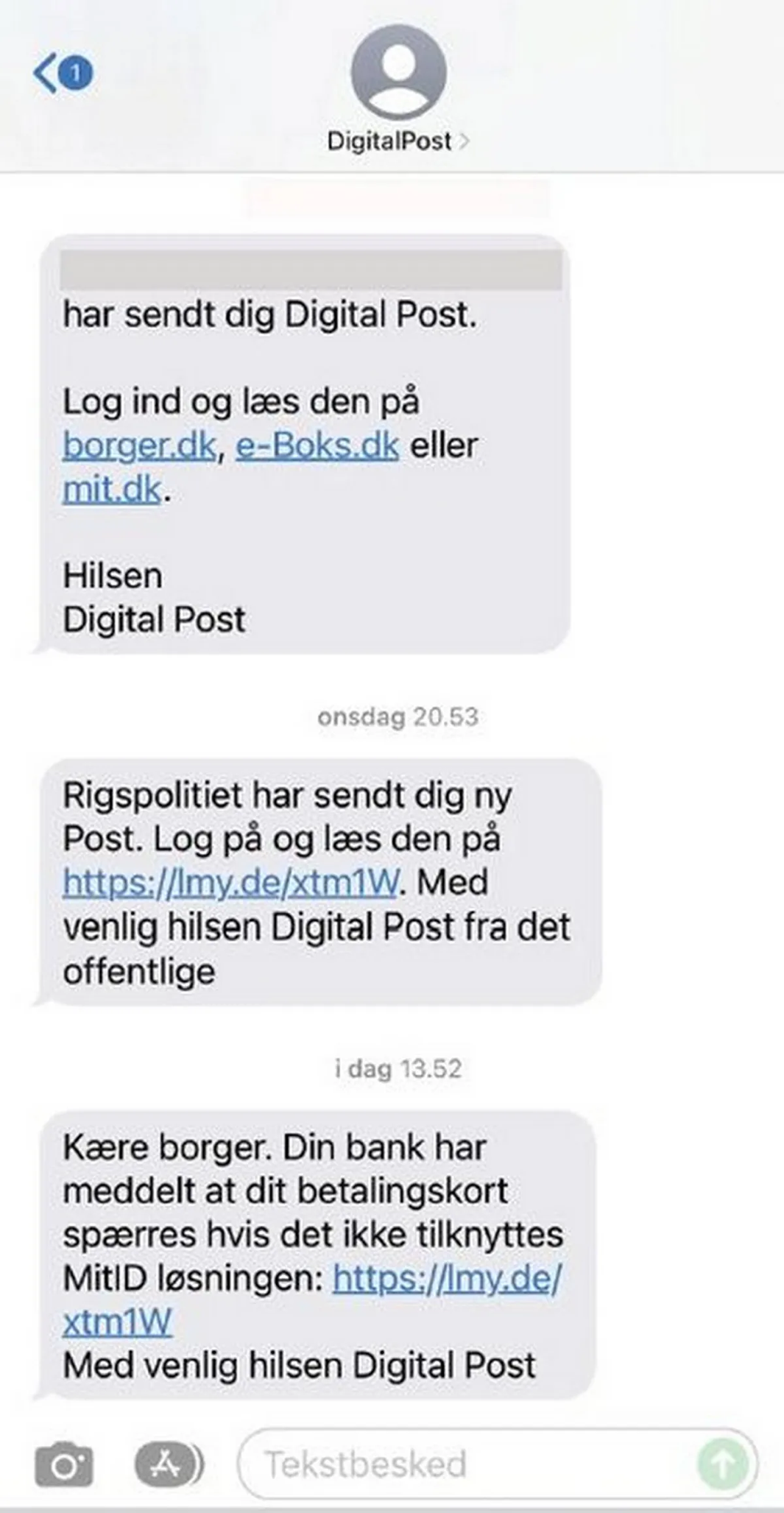 Det kan godt være phishing, selvom det kommer i den rigtige SMS-tråd
Linket ser mystisk ud
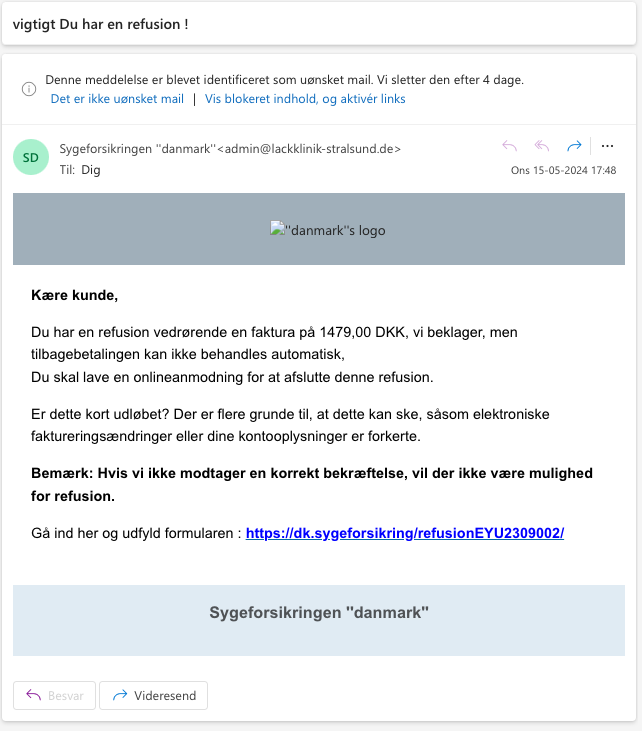 Det er ikke Sygeforsikringen ”danmark”, der står som afsender
Der vil ikke være beløb i sms'er eller mails fra "danmark"
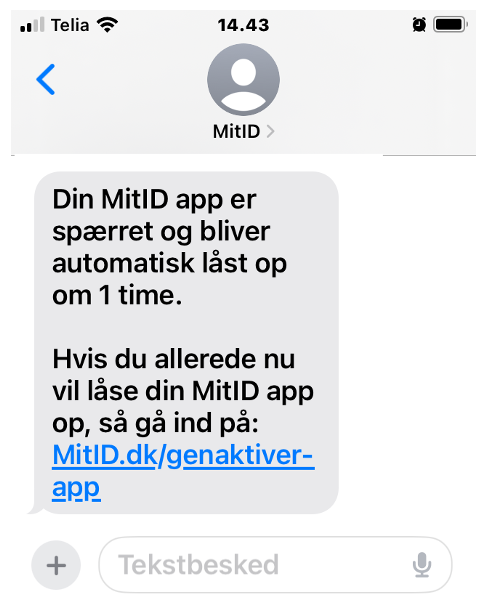 IKKE PHISHING
12.
Hr Olsen skal bruge MitID for at logge ind på app’en Min Læge. Han kommer til at taste forkert pinkode nogle gange og får så denne besked i en SMS.
Mystisk afsenderadresse. Den har ikke noget med Facebook at gøre
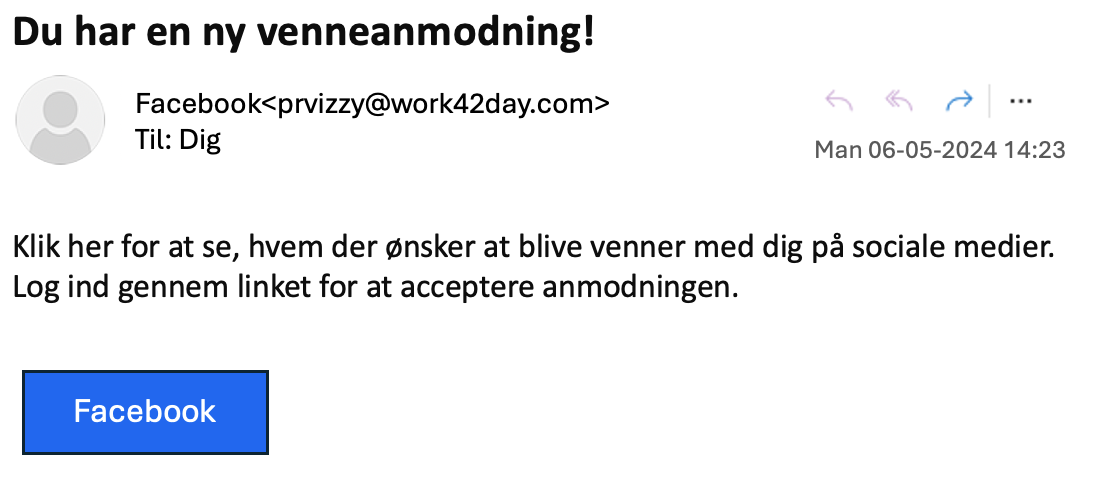 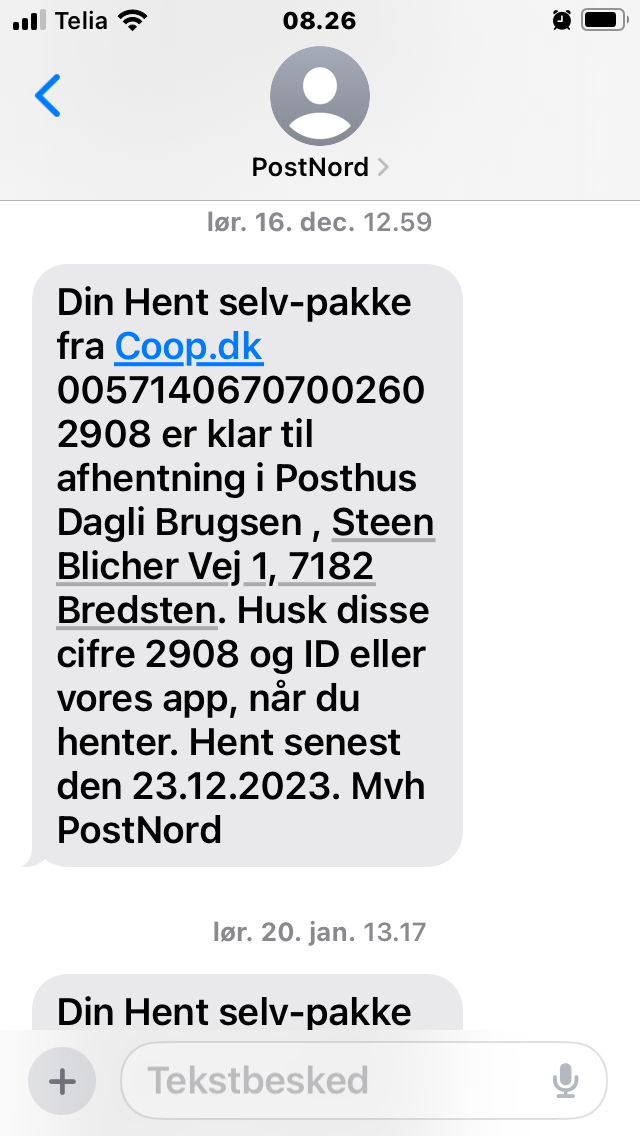 IKKE PHISHING
14.
Anna har bestilt nogle julegaver på coop.dk og modtager nogle dage senere denne SMS
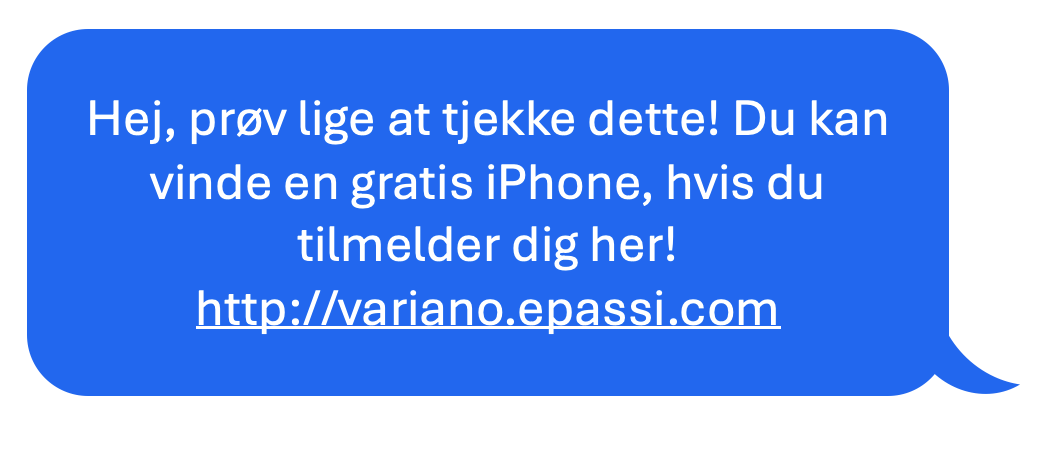 Mystisk link
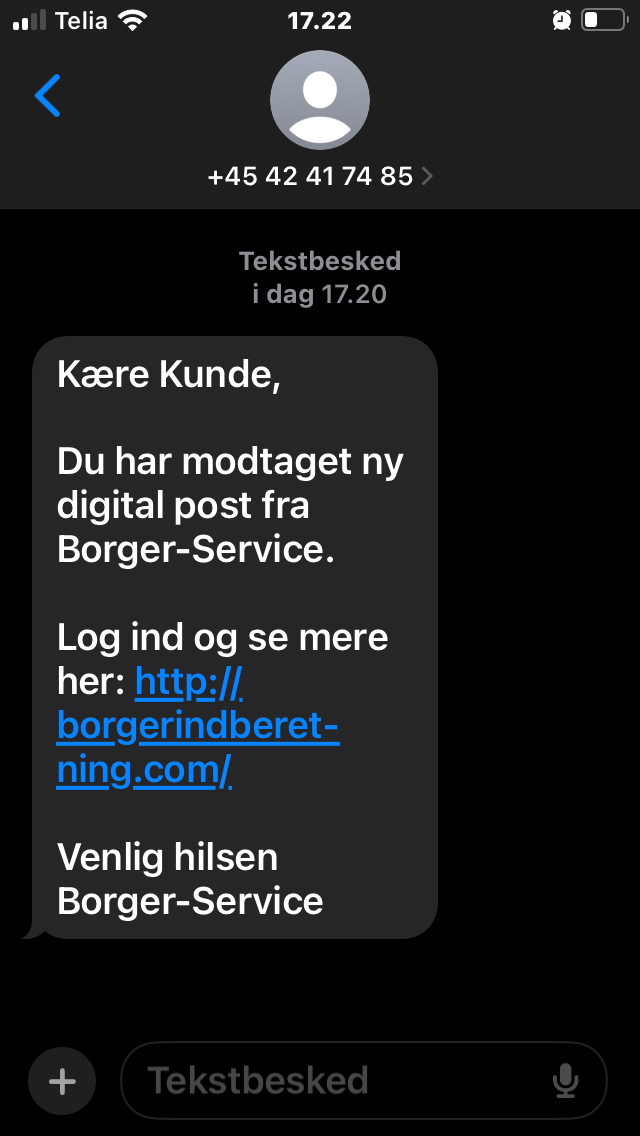 Vi er ikke ”kunder” i borgerservice.
Mærkeligt link
IKKE PHISHING
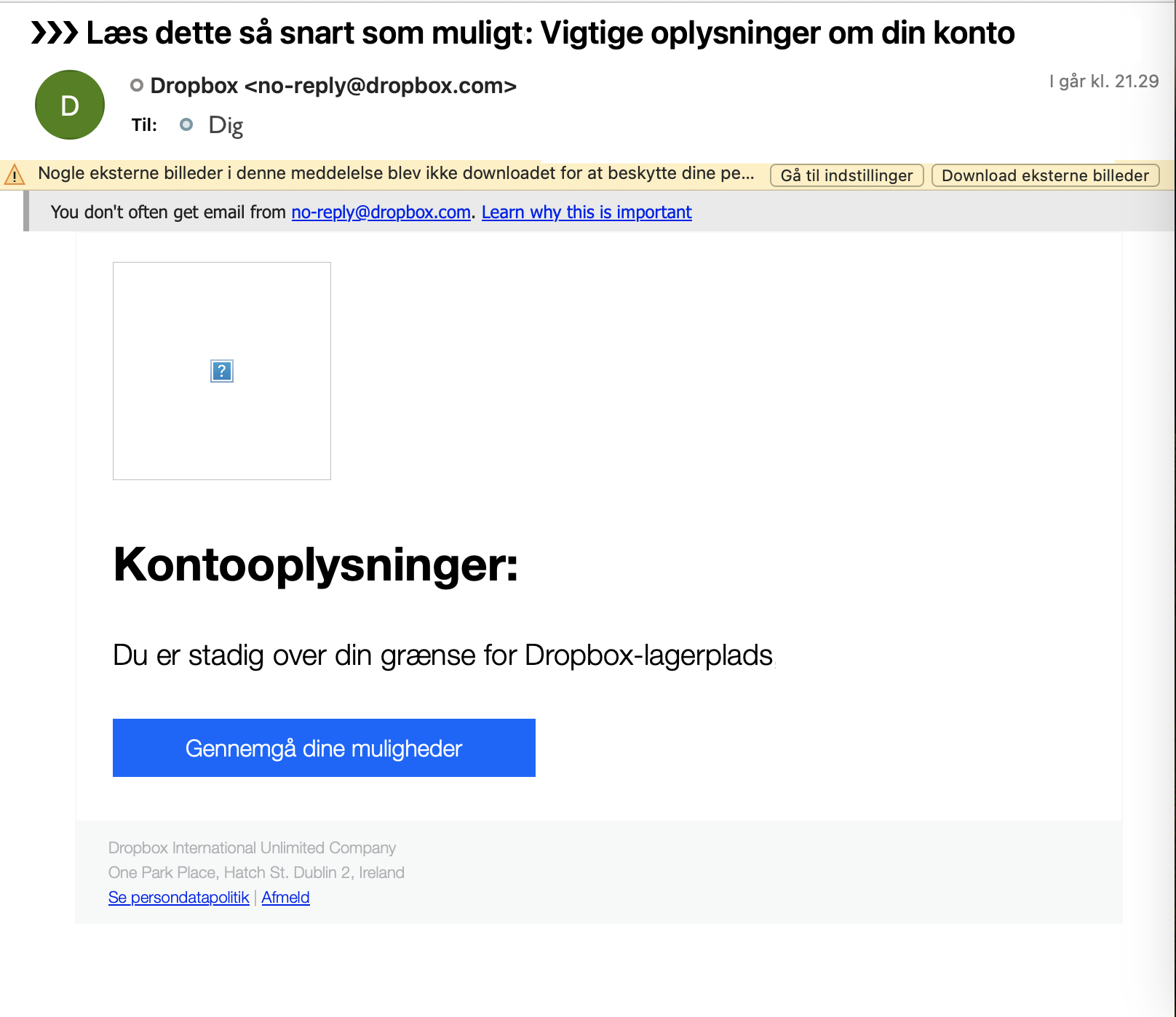 17.
Eva har nogle filer liggende i Dropbox, men hun bruger den sjældent. En dag modtager hun denne mail.
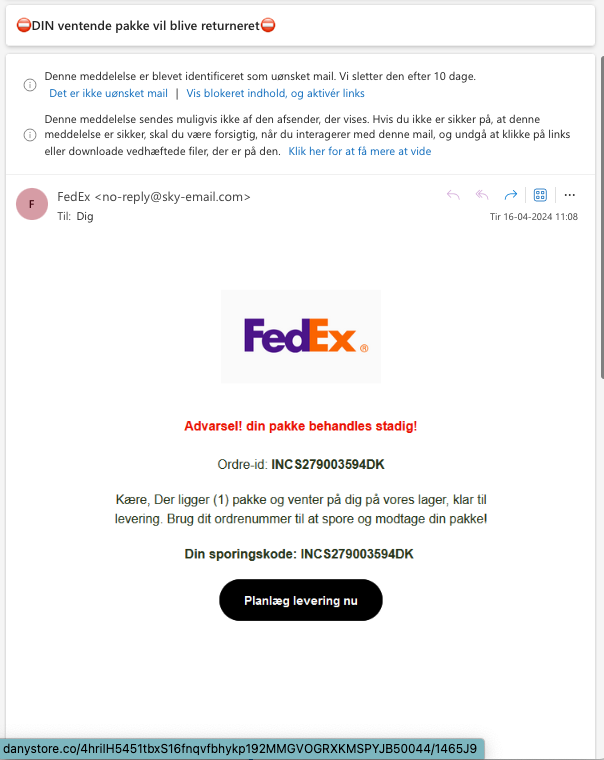 Mærlige afsenderadresse, der ikke har noget med FedEx at gøre
Mystisk link
Man har vundet noget uden at have deltaget i en konkurrence
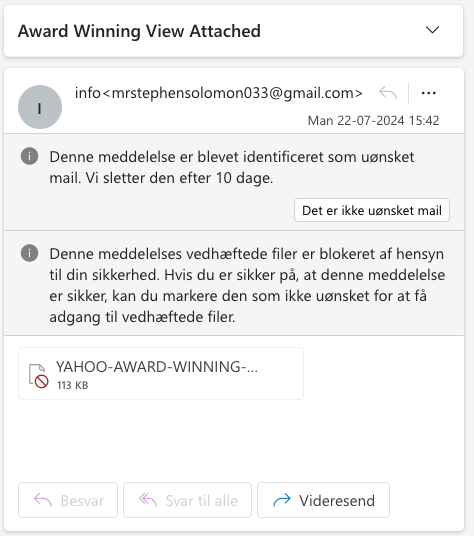 Mystisk afsenderadresse
Mærkelig vedhæftet fil
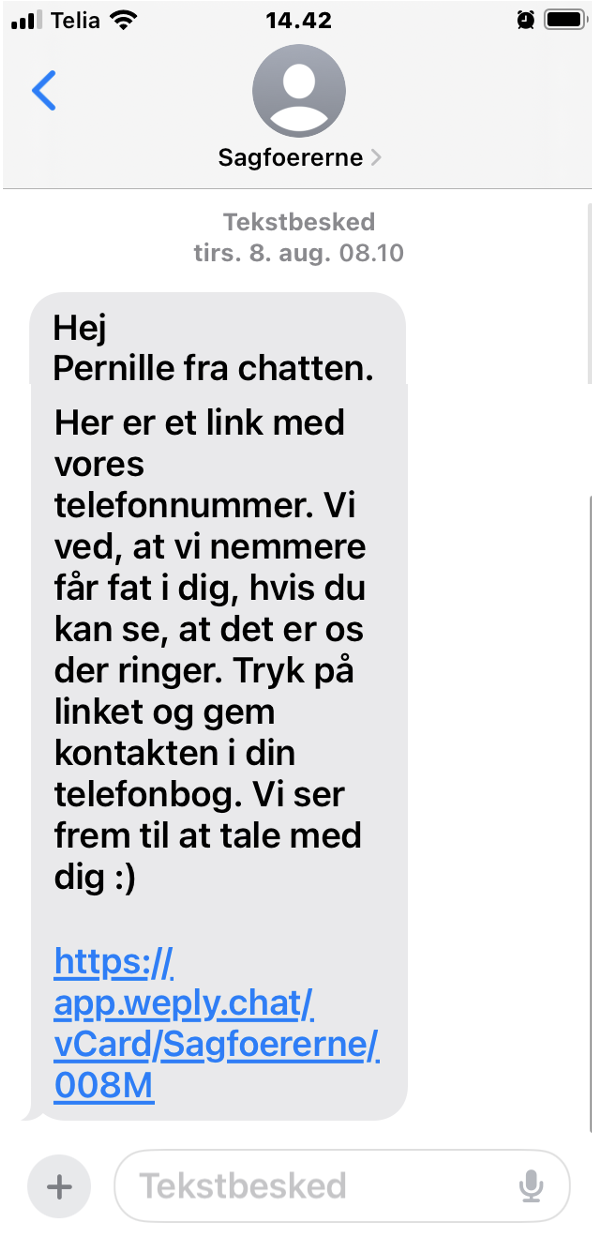 IKKE PHISHING
20.
Arne har kontaktet et advokatfirma. Et kvarter senere modtager han denne SMS
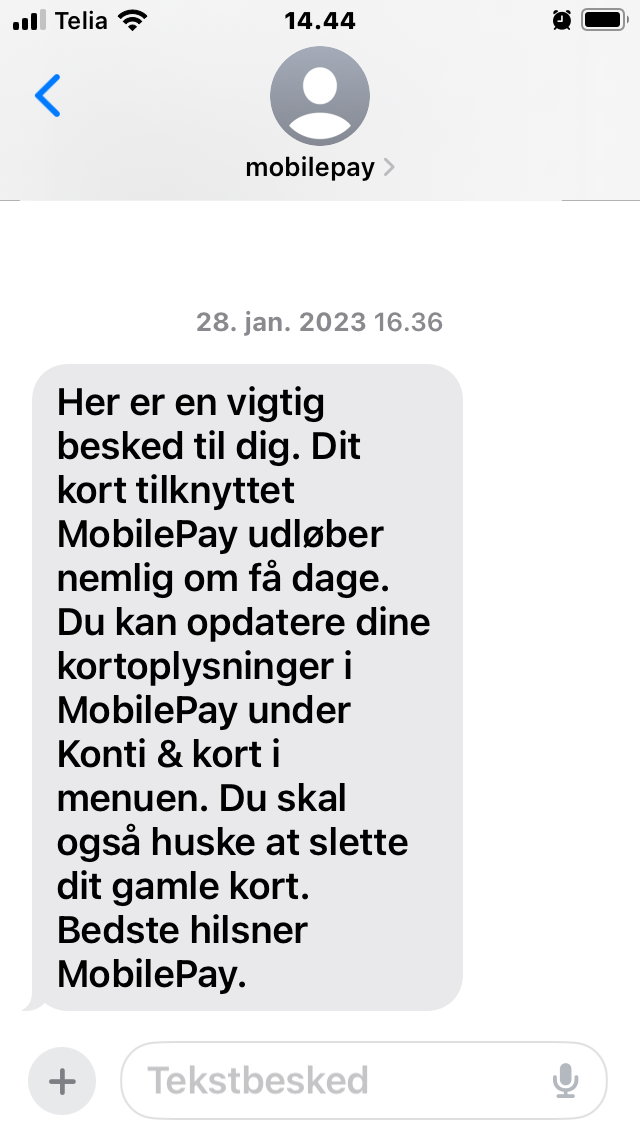 IKKE PHISHING
21.
Peter modtager en dag denne SMS
Mystisk afsenderadresse. 
Hvorfor skulle Jørgen Vesterby skrive fra en italiensk email-adresse (.it), og hvorfor hedder første del af adressen ikke noget med ‘Jørgen Vesterby’?
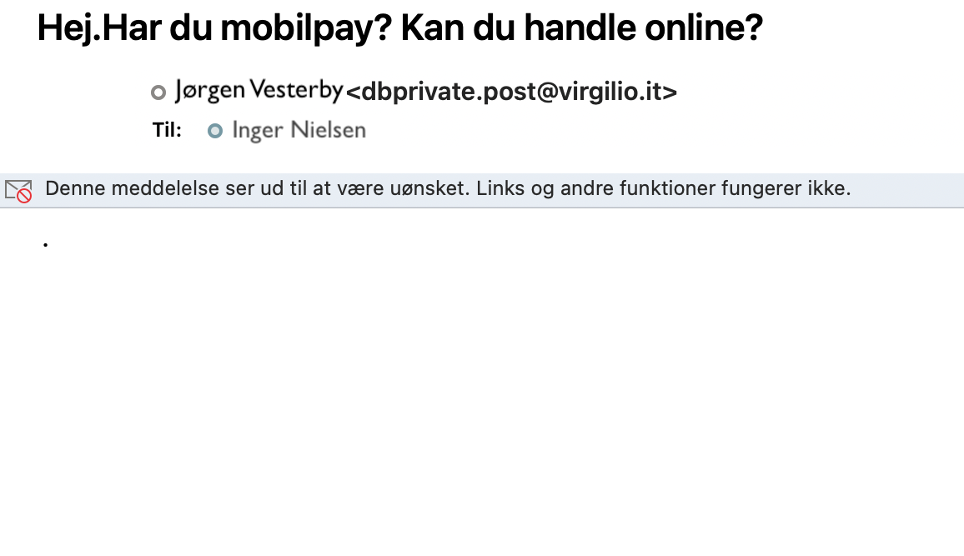 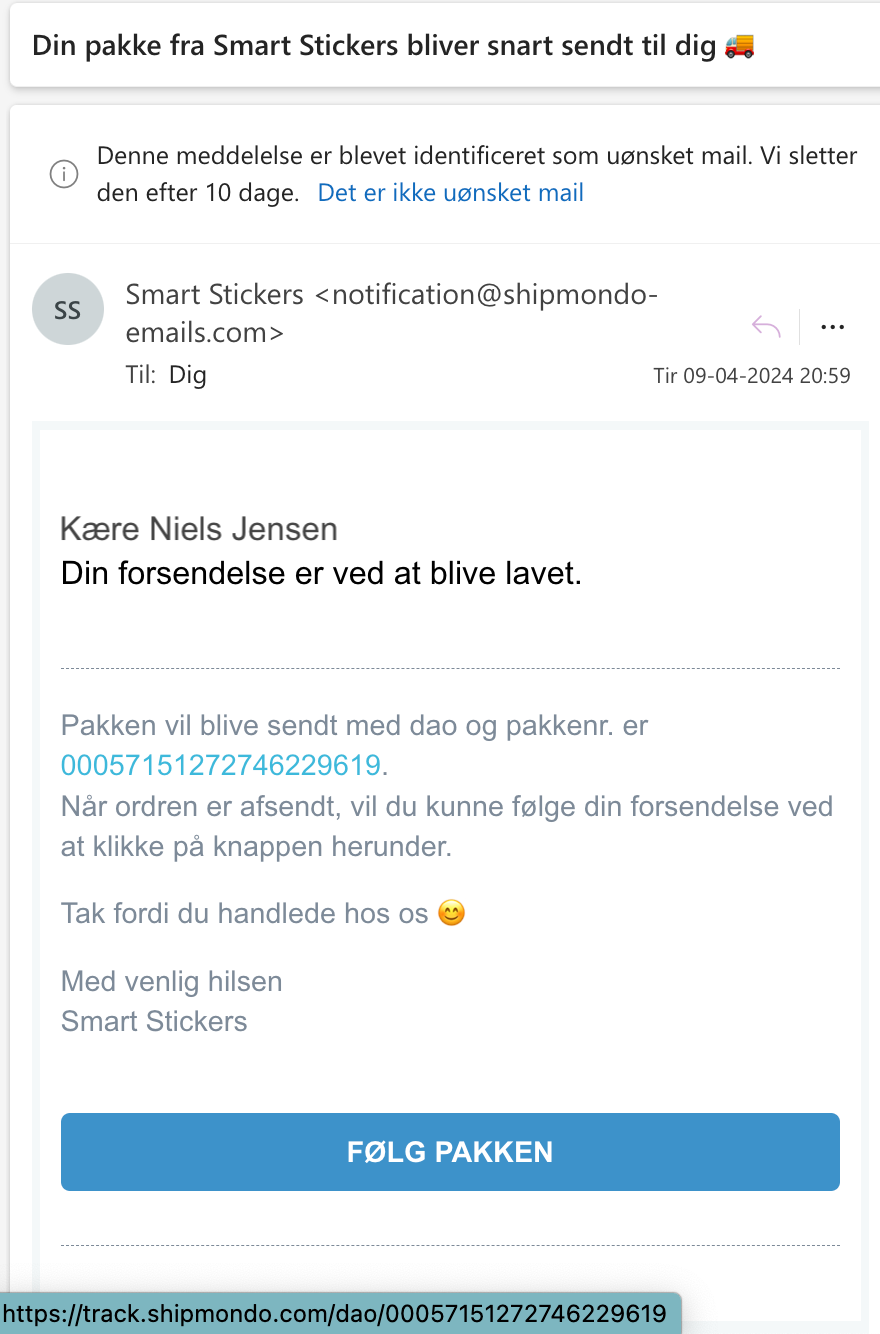 IKKE PHISHING
23.
Niels har bestilt en pakke fra Smart Stickers. Et par dage senere finder han denne mail under Uønsket Post.
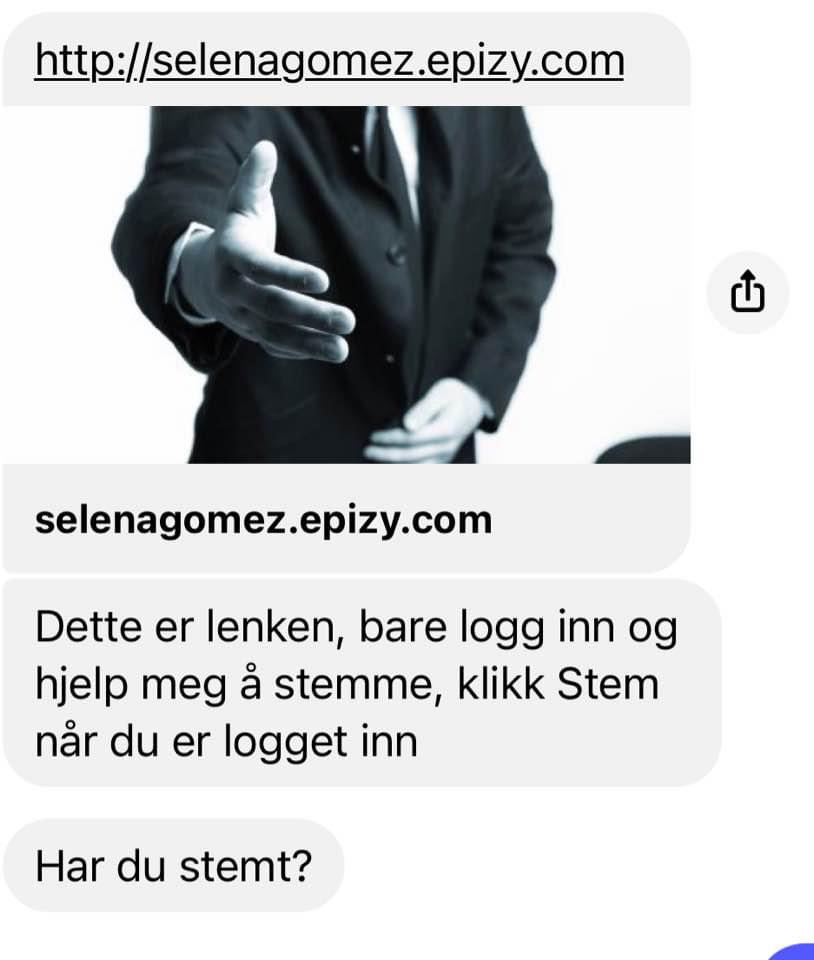 Mærkeligt link
Hvorfor skriver vennen på norsk?
Afsenderadressen er falsk. Mailen er sendt fra easU og ikke easV.
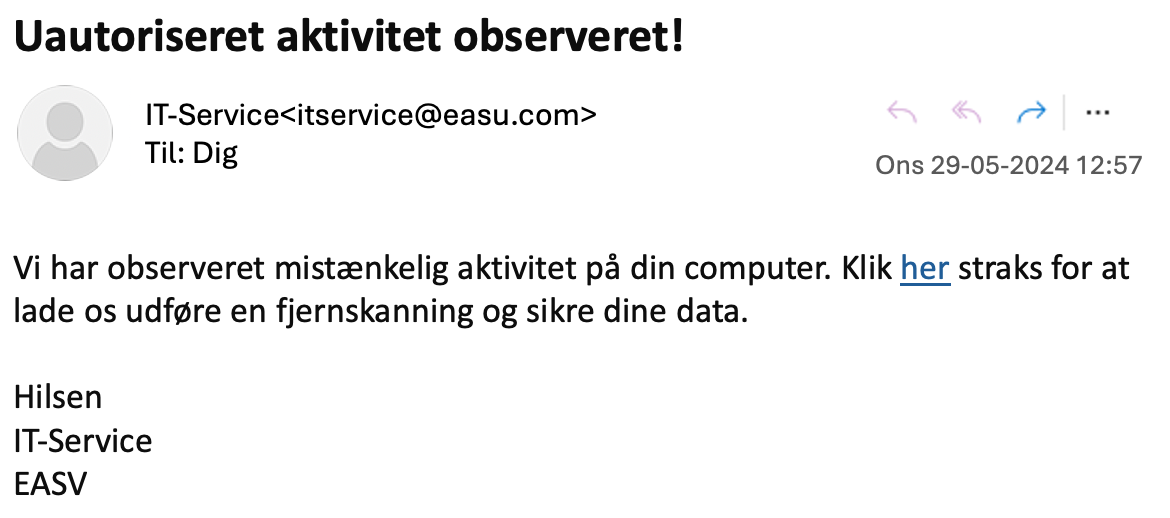 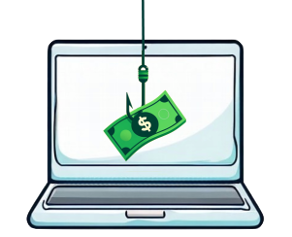 Husk…
Tjek altid afsenderadressen 
Hold musen over links for at se, hvor de fører hen
Undgå at åbne vedhæftede filer fra ukendte afsendere
Vær opmærksom, hvis der er grammatiske fejl, stavefejl og dårlige formuleringer
Vær forsigtig med mails og beskeder, der beder om personlige oplysninger og følsomme data
Pas på, hvis en mail eller besked skaber en følelse af hastværk eller frygt
Tjek modtager og beløb, når du swiper i MitID eller MobilePay
Overvej om konteksten og situationen er passende (fx hvis du har vundet en konkurrence, som du ikke har deltaget i)
Hvis noget lyder for godt til at være sandt, er det det som regel også